CloudPath: A Multi-Tier Cloud Computing Framework
Seyed Hossein Mortazavi, Mohammad Salehe, Carolina S. Gomes, Eyal de Lara
Next Generation Mobile Apps
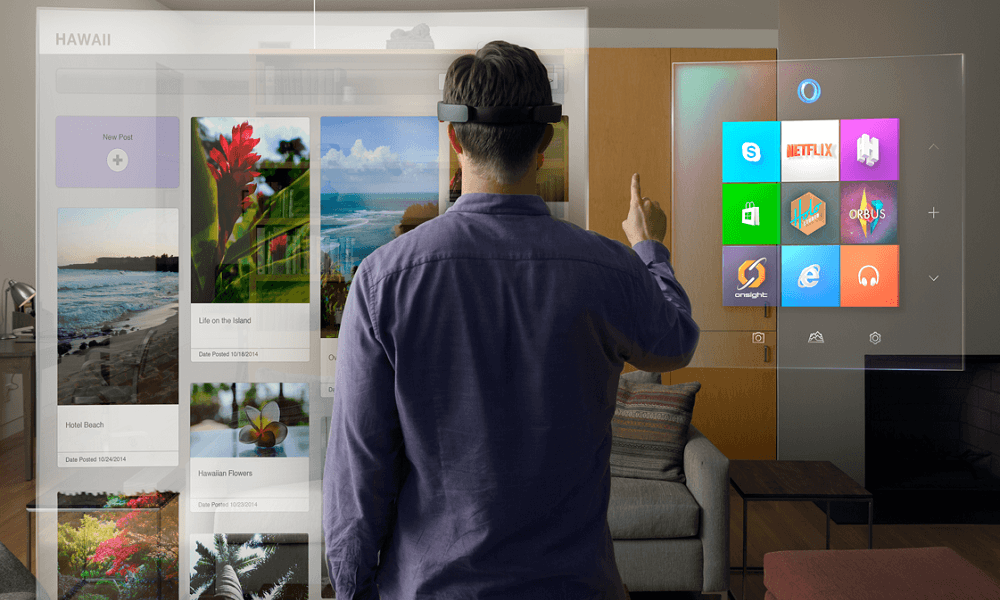 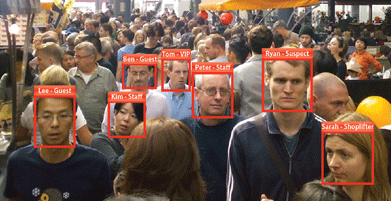 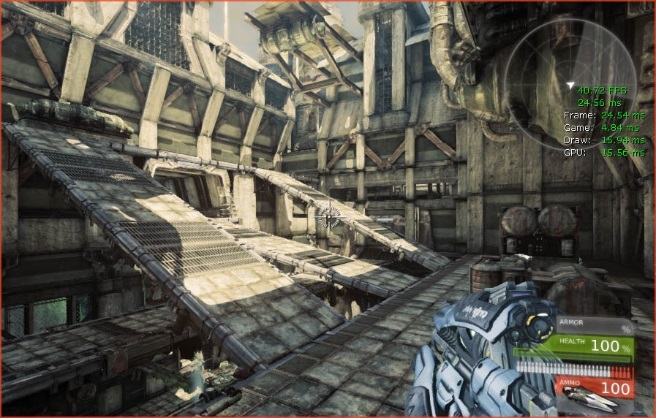 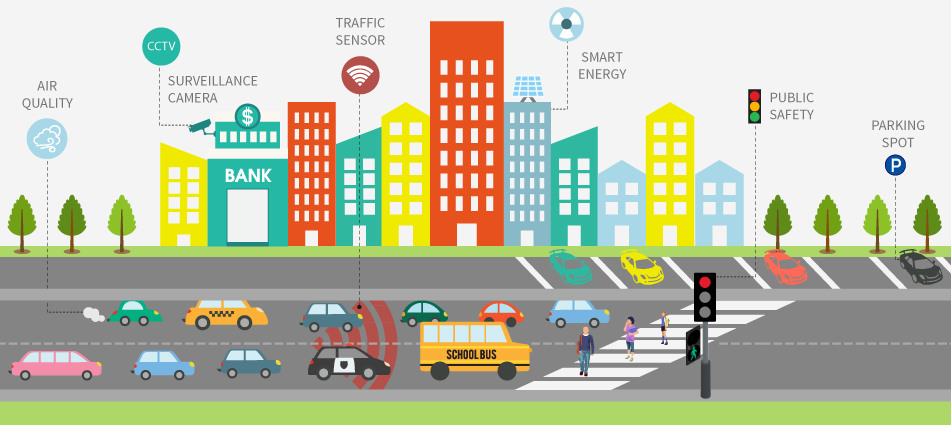 Next generation applications require lower latencies, better response time
Virtual reality, safety-critical applications, smart cities, etc.

They need high bandwidth
Internet of Things(IoT) devices, wearable devices, Pervasive vision

Other requirements: mobility, scalability, processing application data
Edge Computing
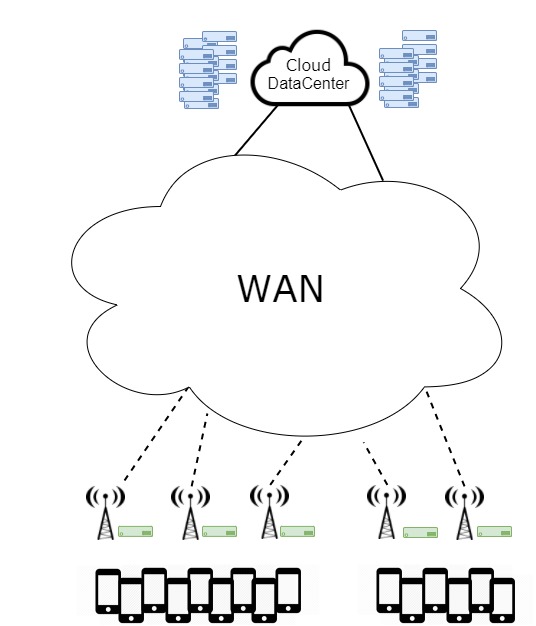 [Speaker Notes: Cloud computing is a model for enabling ubiquitous, convenient, on-demand network access to a shared pool of configurable computing resources (e.g., networks, servers, storage, applications, and services) that can be rapidly provisioned and released with minimal management effort or service provider interaction.]
Edge Computing …
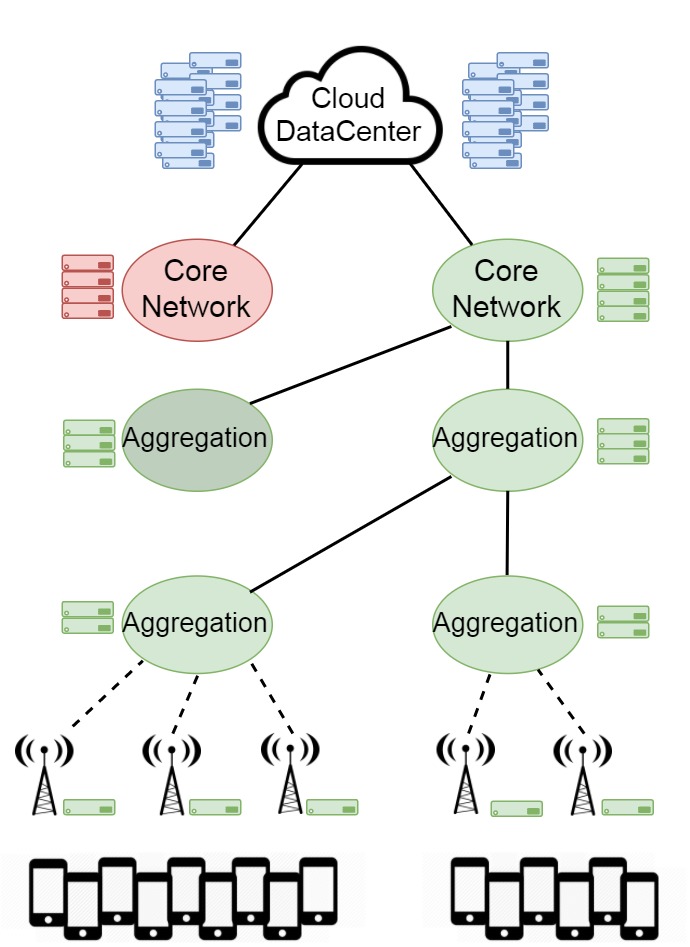 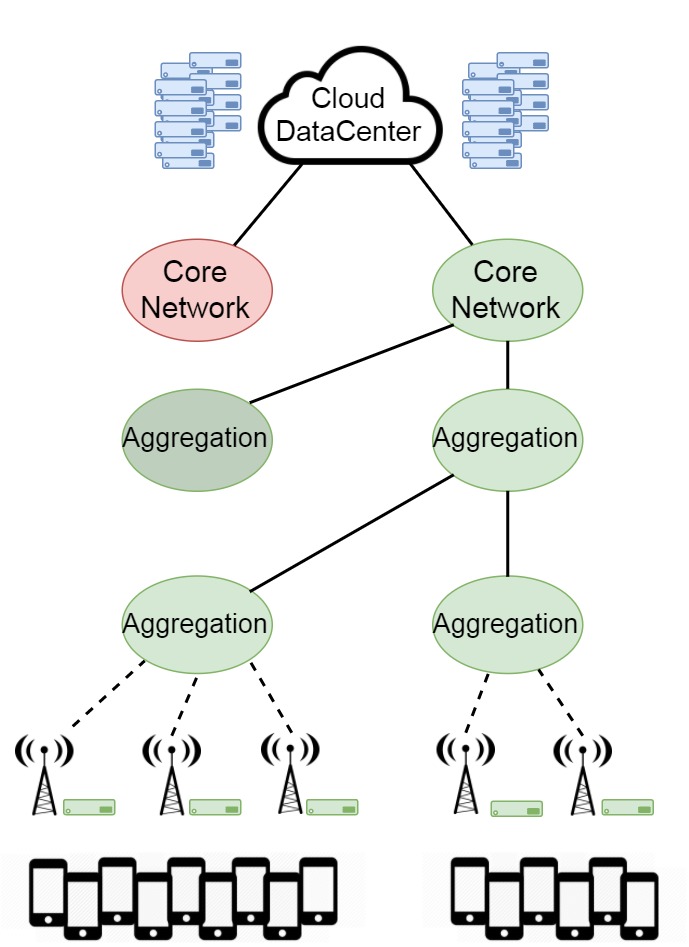 4
[Speaker Notes: Cloud computing is a model for enabling ubiquitous, convenient, on-demand network access to a shared pool of configurable computing resources (e.g., networks, servers, storage, applications, and services) that can be rapidly provisioned and released with minimal management effort or service provider interaction.]
Path Computing
Multi-tier cloud paradigm that supports processing and storage on a progression of datacenters deployed over the geographic span of a network.
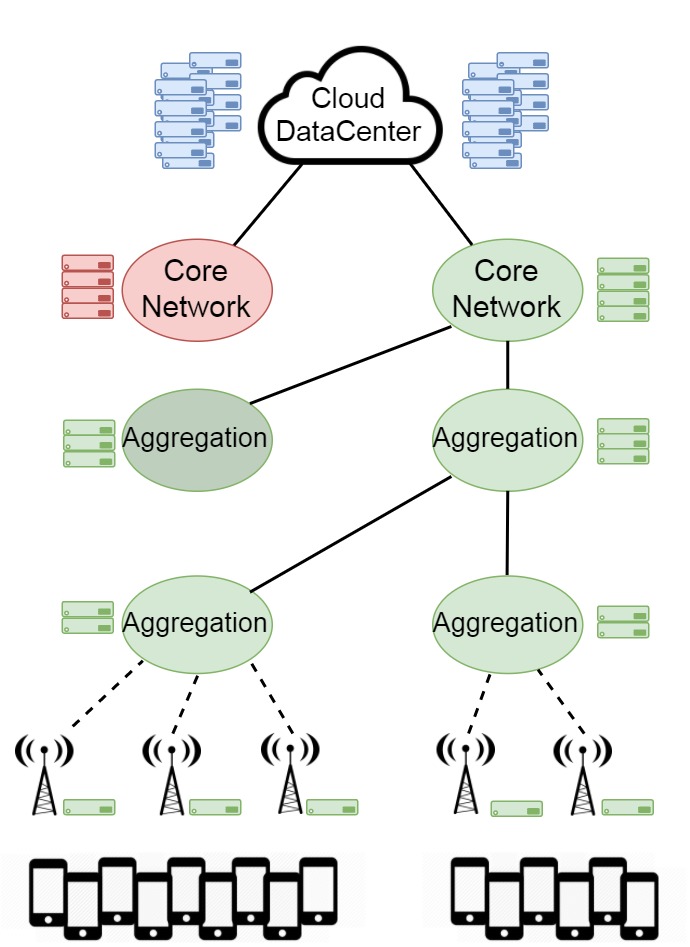 [Speaker Notes: Cloud computing is a model for enabling ubiquitous, convenient, on-demand network access to a shared pool of configurable computing resources (e.g., networks, servers, storage, applications, and services) that can be rapidly provisioned and released with minimal management effort or service provider interaction.]
Benefits
Cache and aggregate data and process information at different layers

Optimize component placement based on:
Latency
HW availability
Cost
Geographic locality
Size of served population
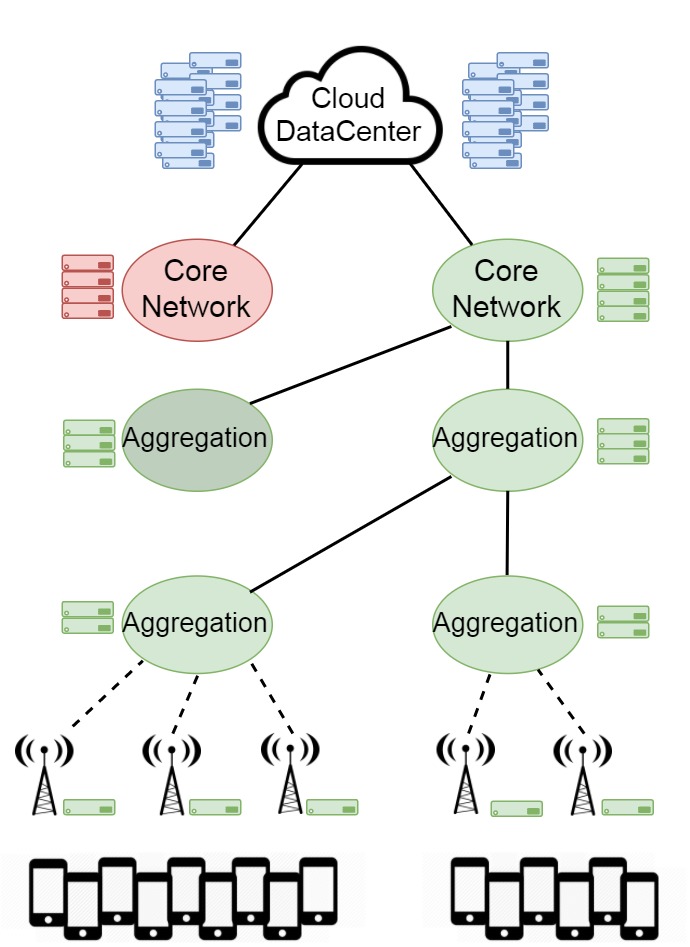 Challenges
How to partition server functionality?

Most data centers are small
Applications need to be deployed on demand
Data needs to be replicated on demand
Modern Web Services/Applications
Collection of independent stateless handlers
REST
Scalability
Fault tolerance
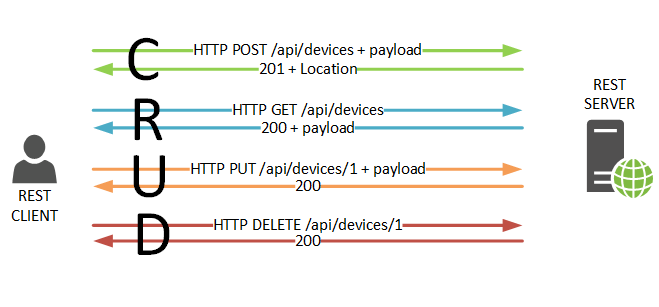 Modern Web Services/Applications
Collection of independent stateless handlers
REST
Scalability
Fault tolerance


Key Enabler: Shared storage
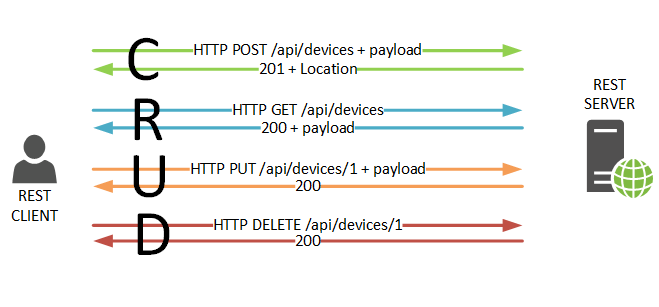 Approach
Provide a distributed storage system
Provide a common runtime on all cloud nodes
Write server as a collection of short stateless event handlers  
Label event handlers with performance requirements
Replicate application code and data on-demand
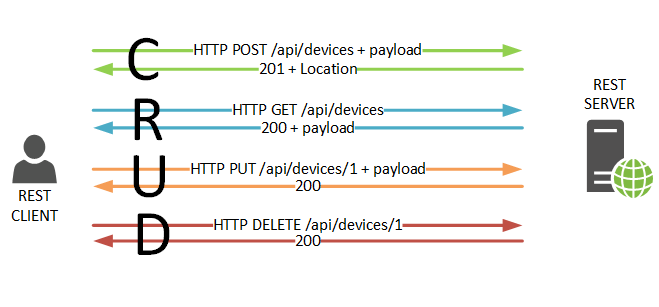 anywhere
10ms
100 ms
20 ms
Benefits
Familiar programming model
Explicit separation of code and data
Event handler are small

Implications
Easy to dynamically deploy
No need to migrate execution
Just start new function/event at new location
CloudPath
Path Computing prototype
3rd party applications 
Datacenters (nodes) organized in a tree topology

Separation between application code and data
Developers: organize applications as collection of stateless functions
CloudPath: on-demand replication
CloudPath
Data storage  PathStore
Execution environment  PathExecute
Deployment  PathDeploy
Routing  PathRoute
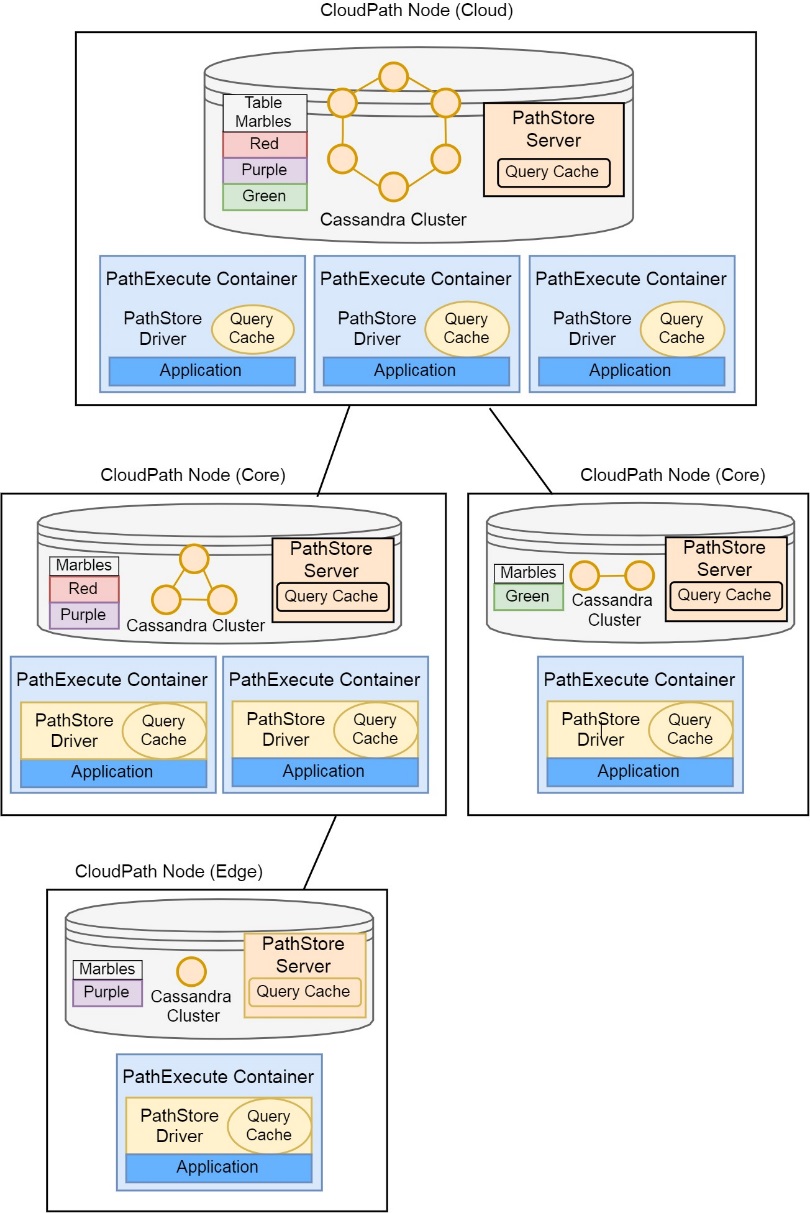 13
Cloud
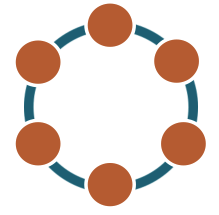 Core 1
Core 2
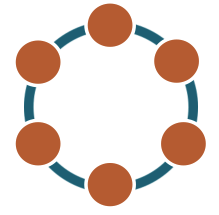 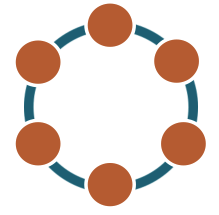 PathStore Design
Edge 1
Edge 2
Edge 3
Common data storage layer
Hierarchy of object stores
Store at the root of the hierarchy is persistent
All others, act as temporary partial replicas
Data replicated on-demand
All reads and writes executed against local replica
Modification propagate in the background
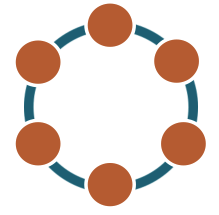 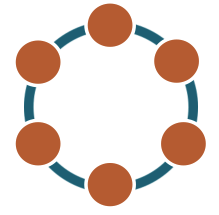 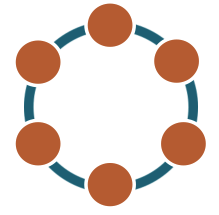 Cloud
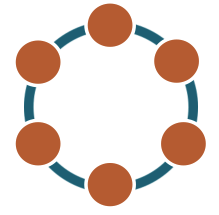 Core 1
Core 2
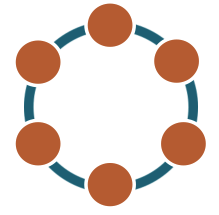 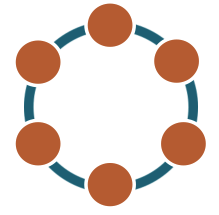 PathStore Implementation
Edge 1
Edge 2
Edge 3
Based on Cassandra
Each node runs an independent Cassandra ring
PathStore copies data between rings
Row-level replication
CQL based interface
Consistency model
Within node: strong consistency
Across nodes: eventual consistency
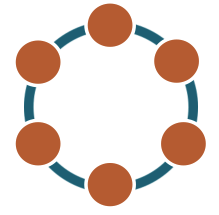 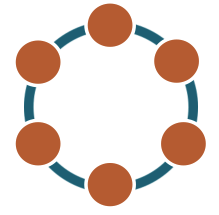 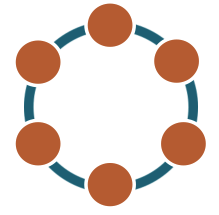 PathStore
Cloud
Marbels Table
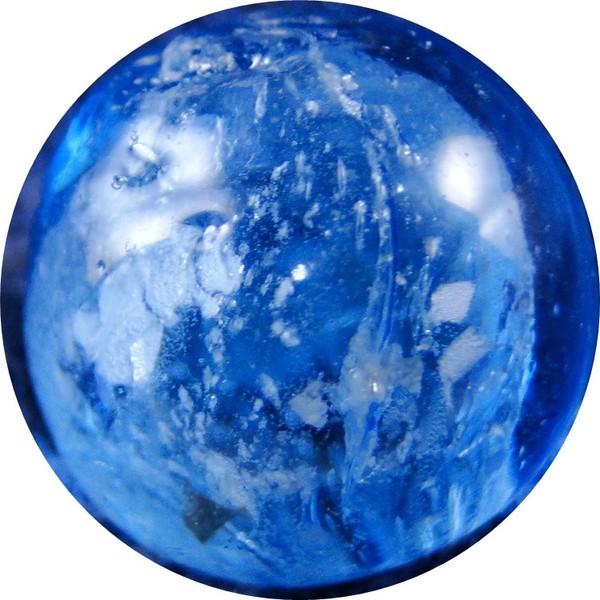 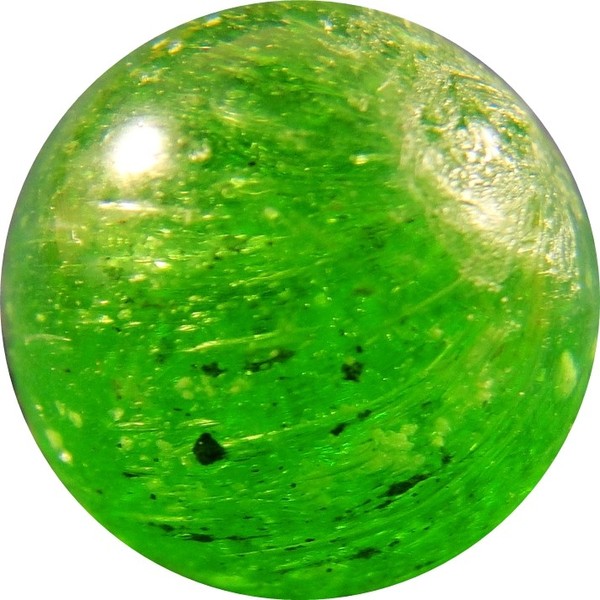 Core 1
Core 2
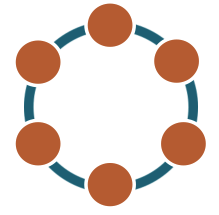 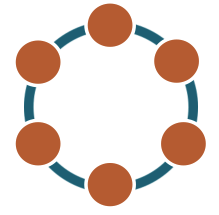 Marbels Table
Marbels Table
Edge 1
Edge 2
Edge 3
Marbels Table
Marbels Table
Marbels Table
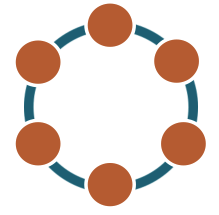 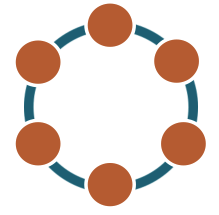 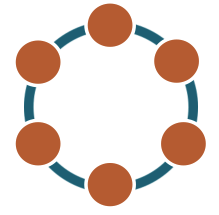 PathStore
Cloud
Marbels Table
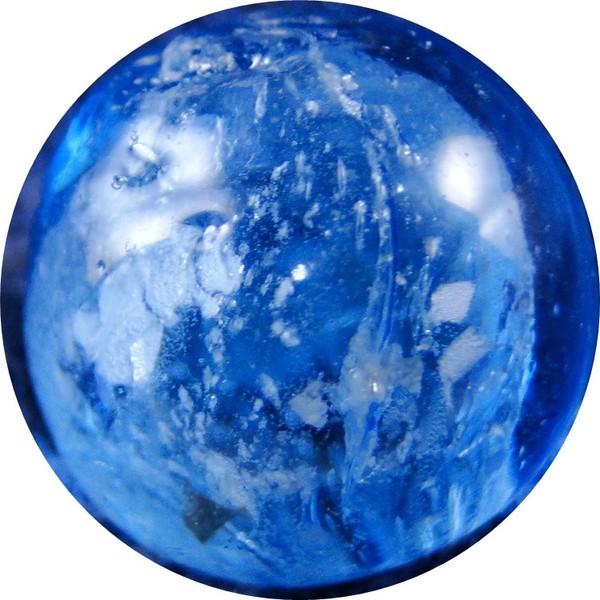 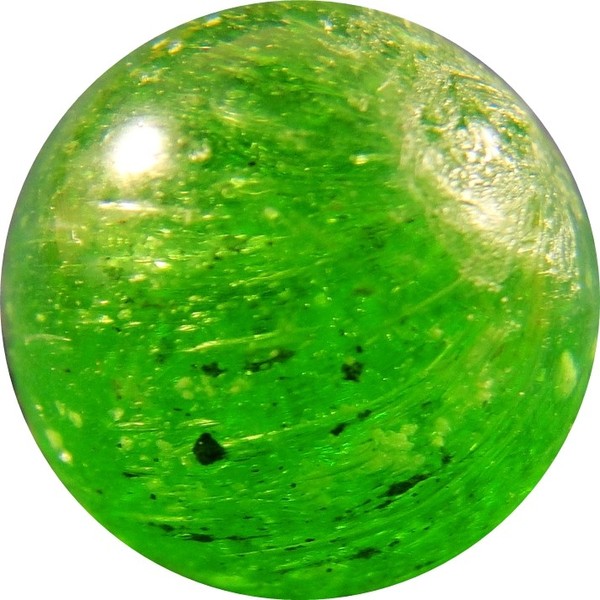 Core 1
Core 2
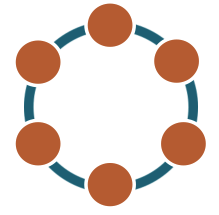 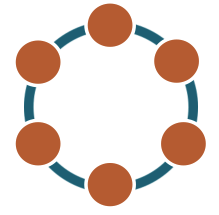 Marbels Table
Marbels Table
Edge 1
Edge 2
Edge 3
Marbels Table
Marbels Table
Marbels Table
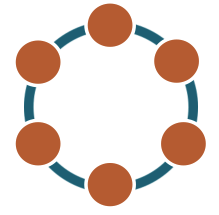 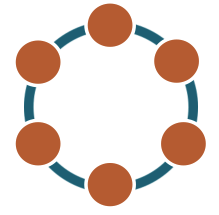 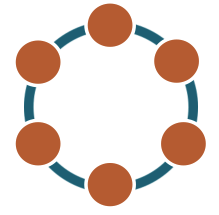 select * from marbles where color = blue
PathStore
Cloud
Marbels Table
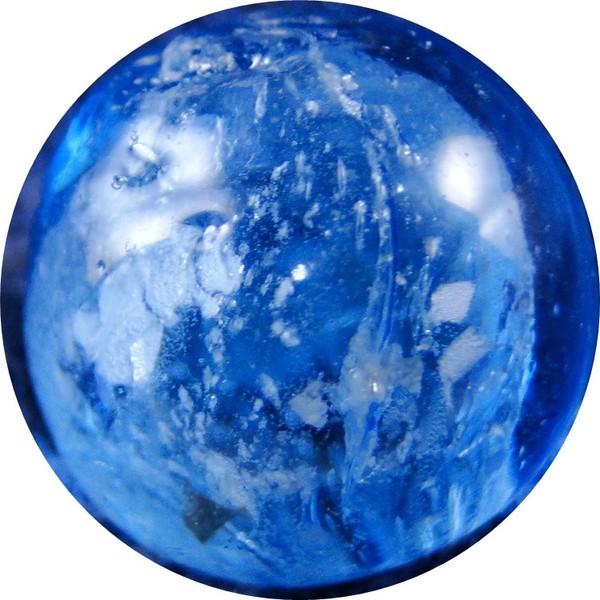 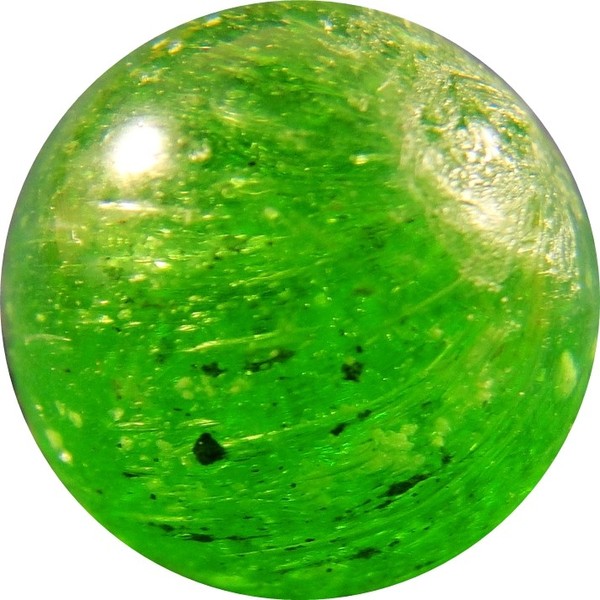 Core 1
Core 2
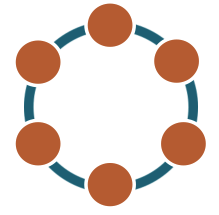 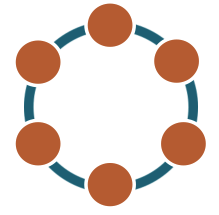 Marbels Table
Marbels Table
select * from marbles
 where color = blue
Edge 1
Edge 2
Edge 3
Marbels Table
Marbels Table
Marbels Table
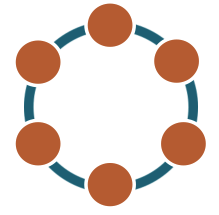 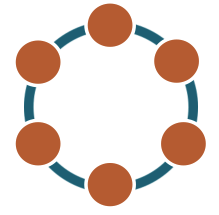 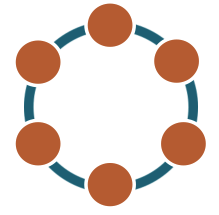 select * from marbles where color = blue
PathStore
Cloud
Marbels Table
select * from marbles
 where color = blue
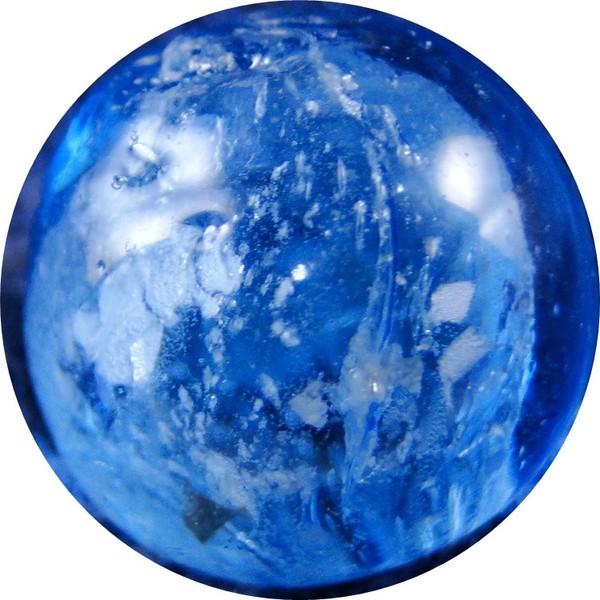 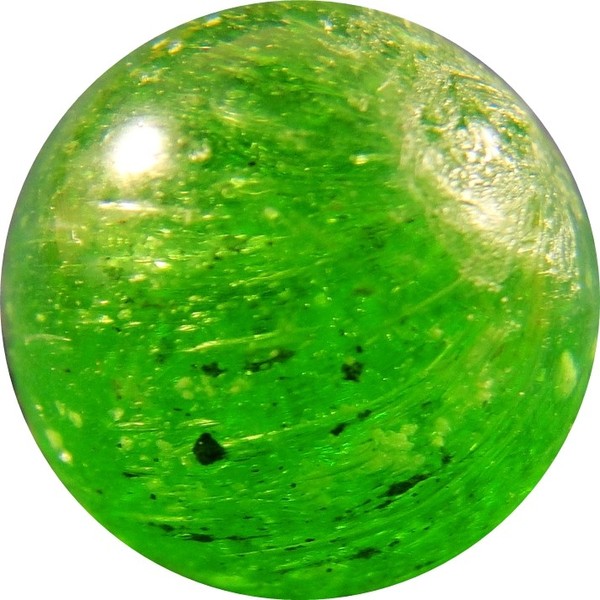 Core 1
Core 2
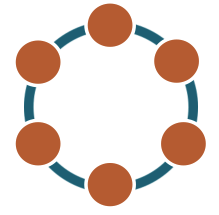 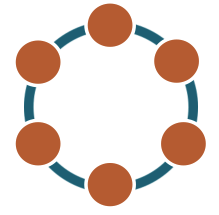 Marbels Table
Marbels Table
select * from marbles
 where color = blue
Edge 1
Edge 2
Edge 3
Marbels Table
Marbels Table
Marbels Table
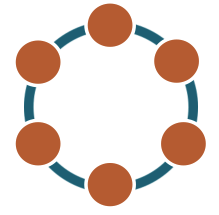 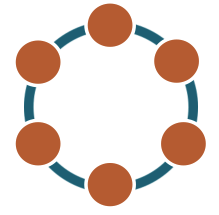 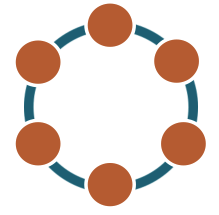 select * from marbles where color = blue
PathStore
Cloud
Marbels Table
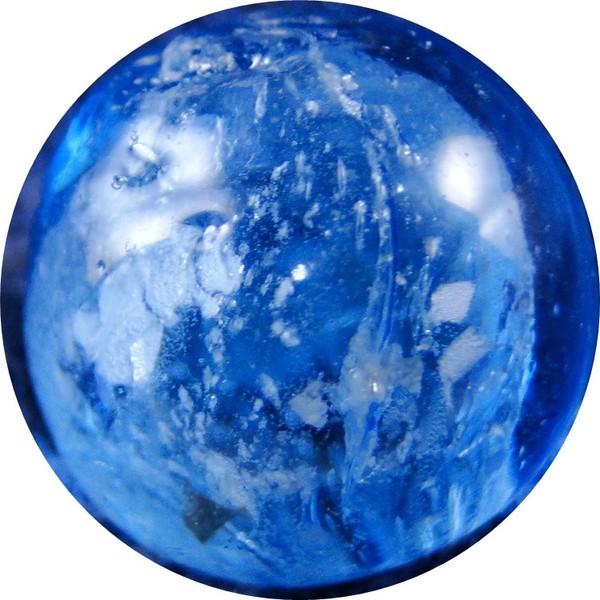 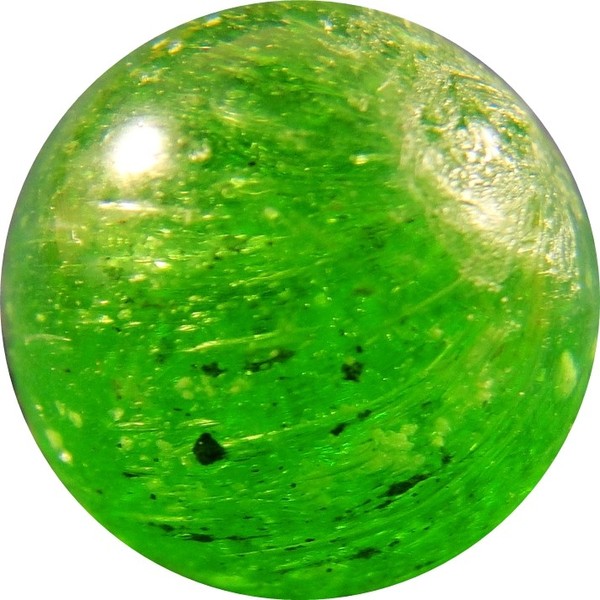 Core 1
Core 2
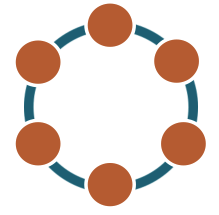 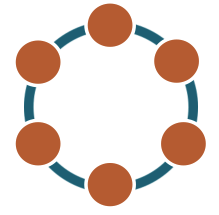 Marbels Table
Marbels Table
select * from marbles
 where color = blue
Edge 1
Edge 2
Edge 3
Marbels Table
Marbels Table
Marbels Table
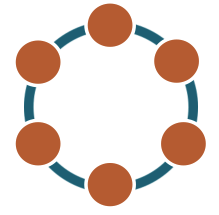 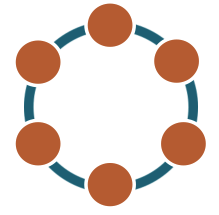 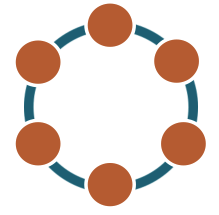 select * from marbles where color = blue
PathStore
Cloud
Marbels Table
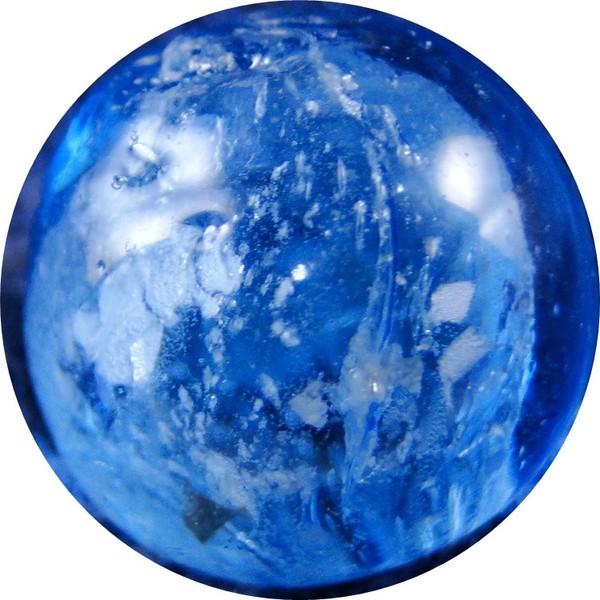 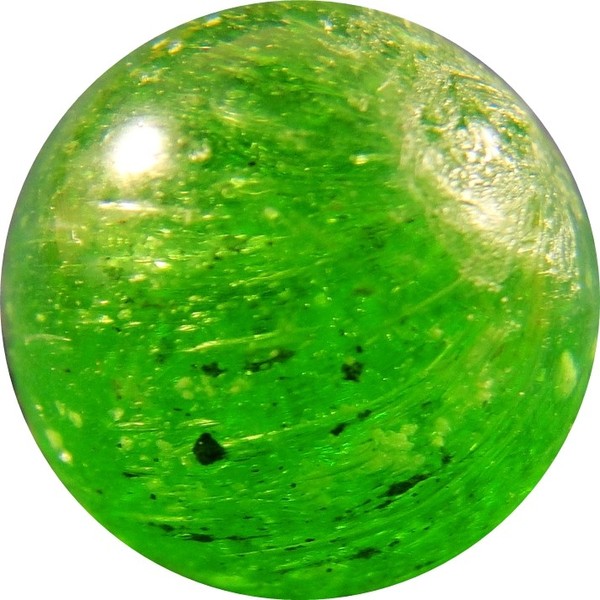 Core 1
Core 2
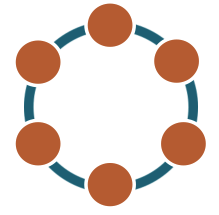 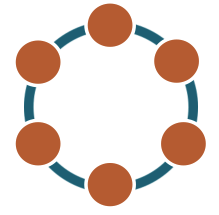 Marbels Table
Marbels Table
select * from marbles
 where color = blue
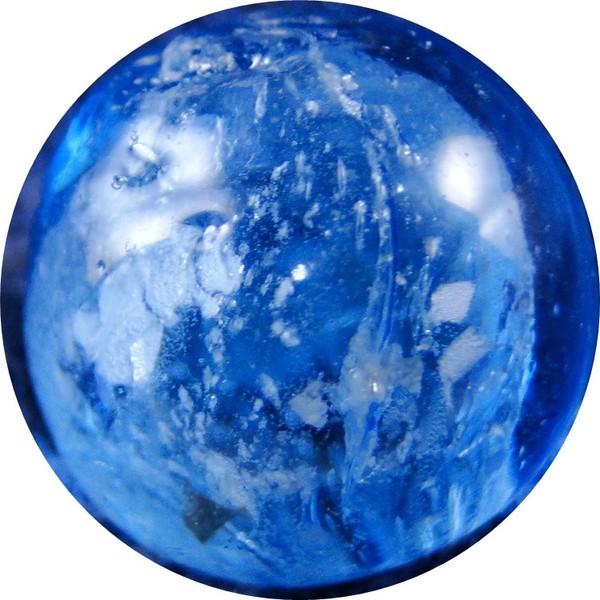 Edge 1
Edge 2
Edge 3
Marbels Table
Marbels Table
Marbels Table
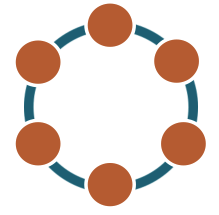 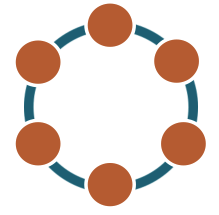 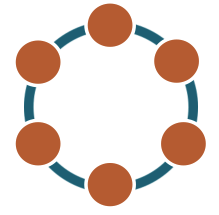 select * from marbles where color = blue
PathStore
Cloud
Marbels Table
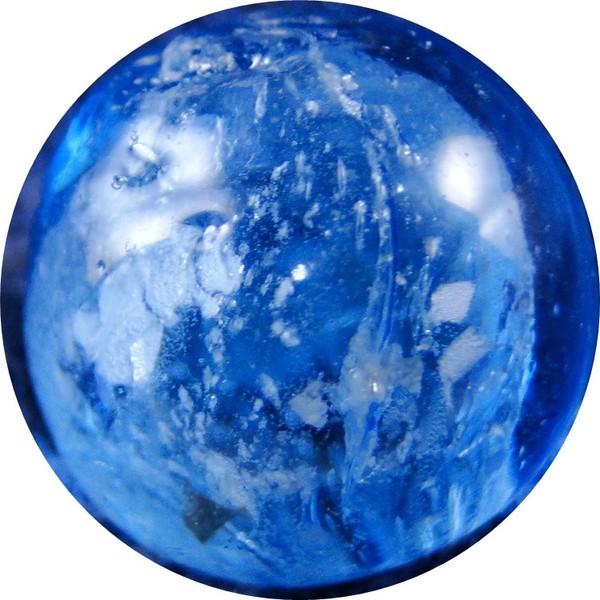 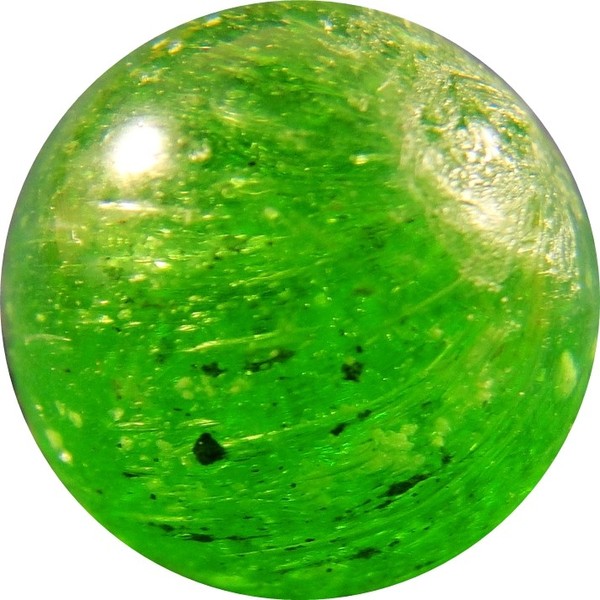 Core 1
Core 2
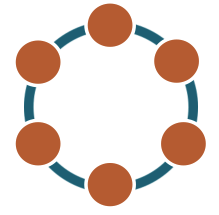 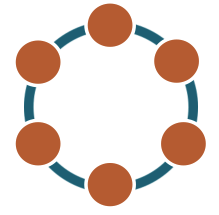 Marbels Table
Marbels Table
select * from marbles
 where color = blue
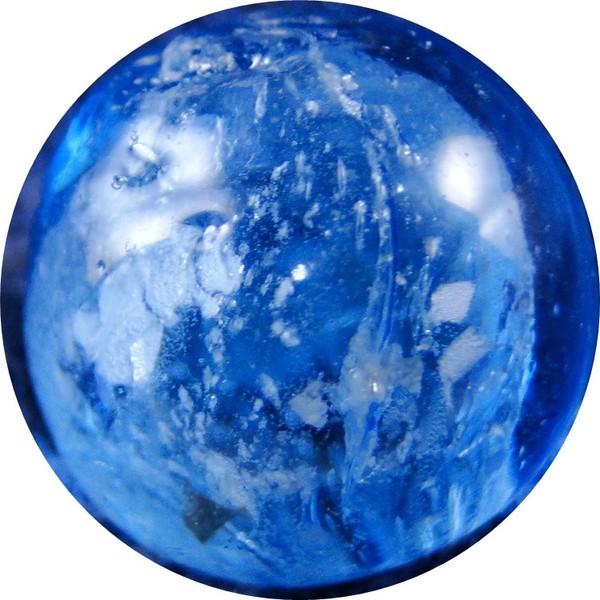 Edge 1
Edge 2
Edge 3
Marbels Table
Marbels Table
Marbels Table
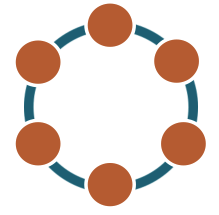 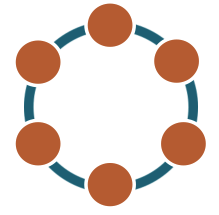 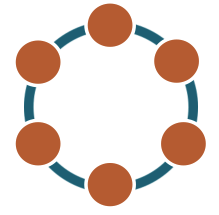 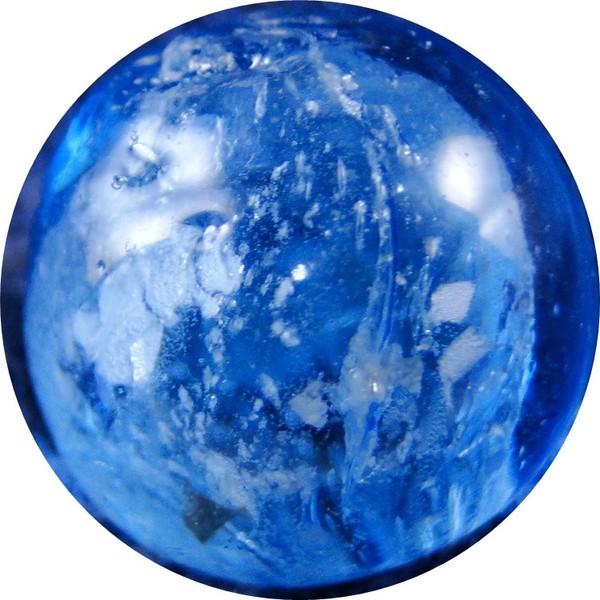 select * from marbles where color = blue
PathStore
Cloud
Marbels Table
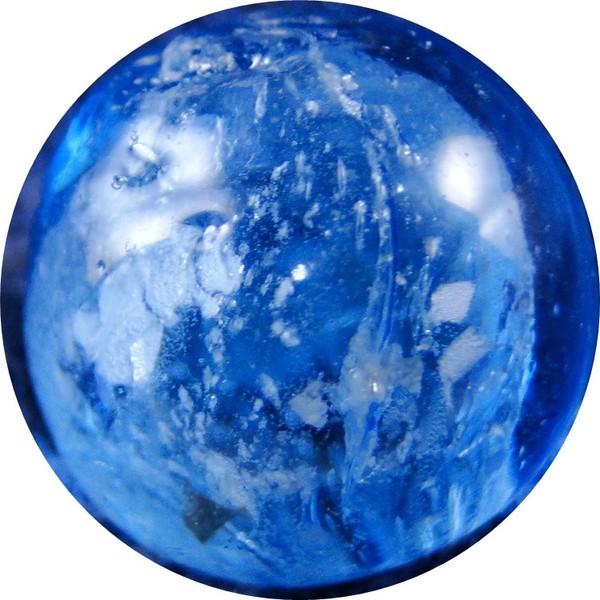 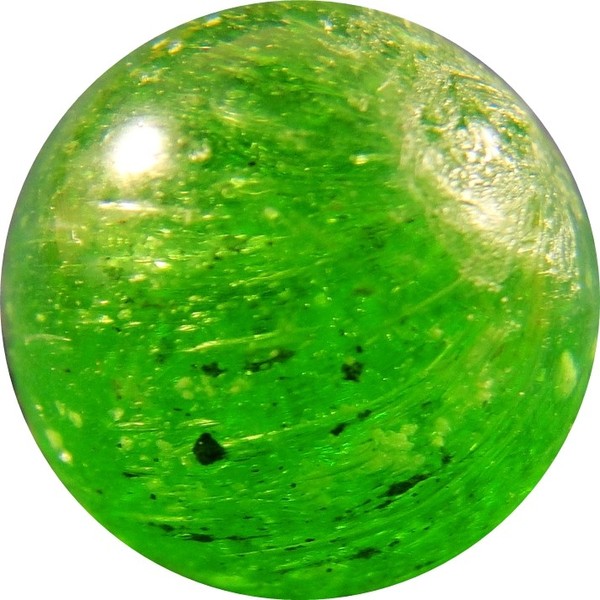 Core 1
Core 2
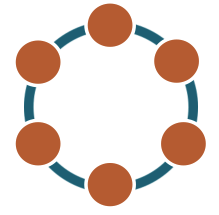 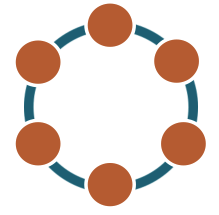 Marbels Table
Marbels Table
select * from marbles
 where color = blue
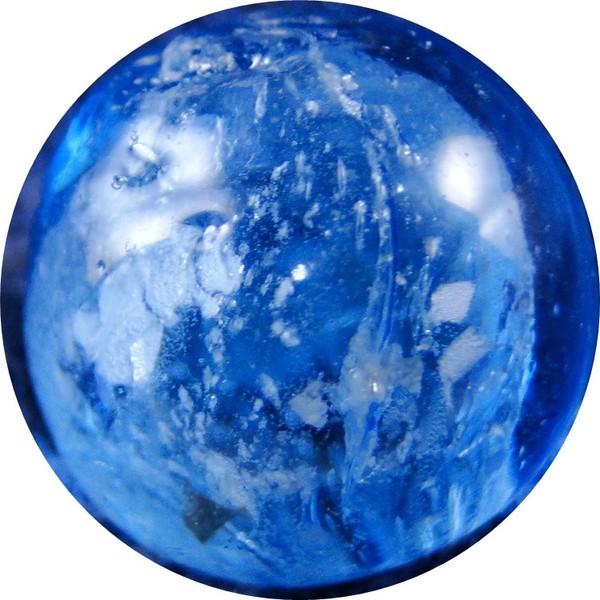 Edge 1
Edge 2
Edge 3
Marbels Table
Marbels Table
Marbels Table
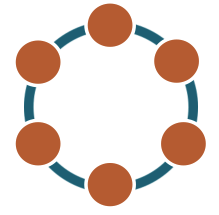 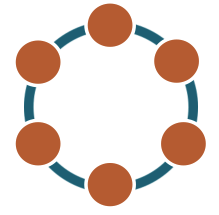 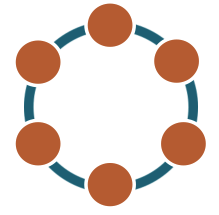 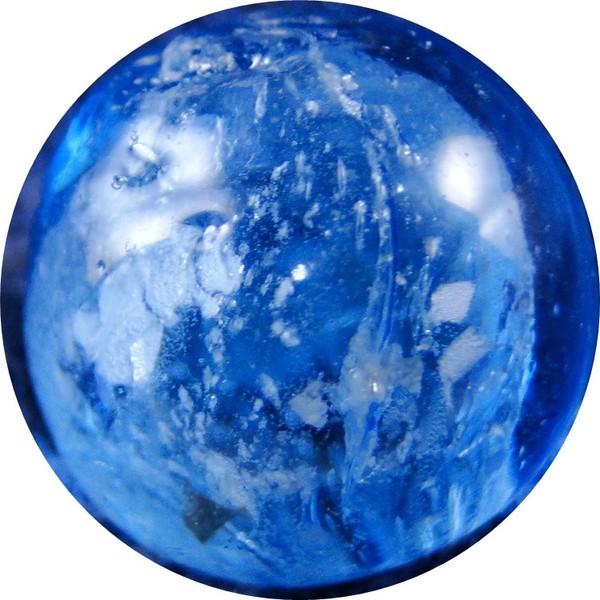 select * from marbles where color = blue
select * from marbles
PathStore
Cloud
Marbels Table
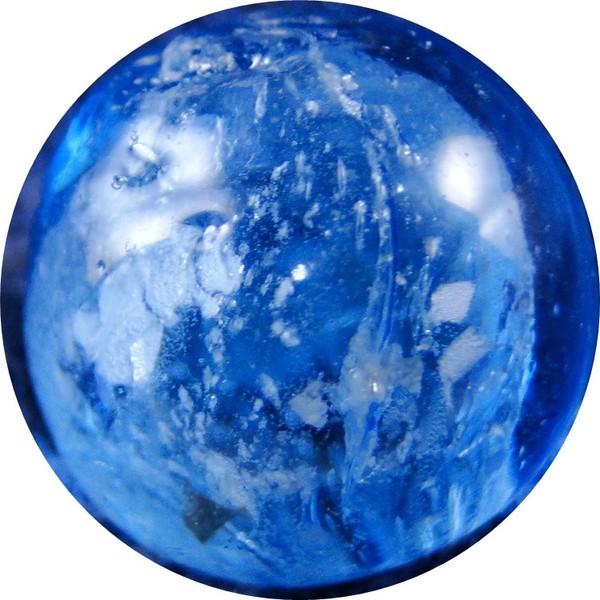 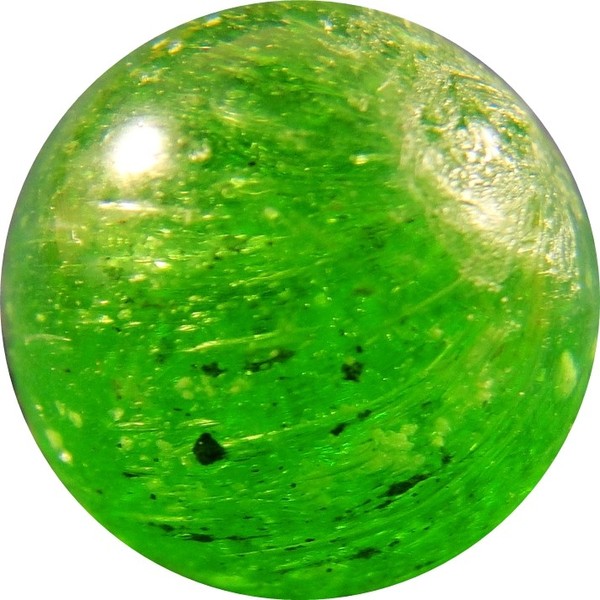 Core 1
Core 2
select * from marbles
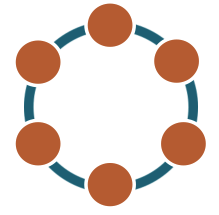 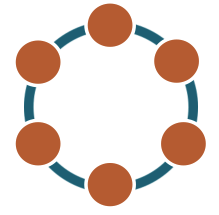 Marbels Table
Marbels Table
select * from marbles
 where color = blue
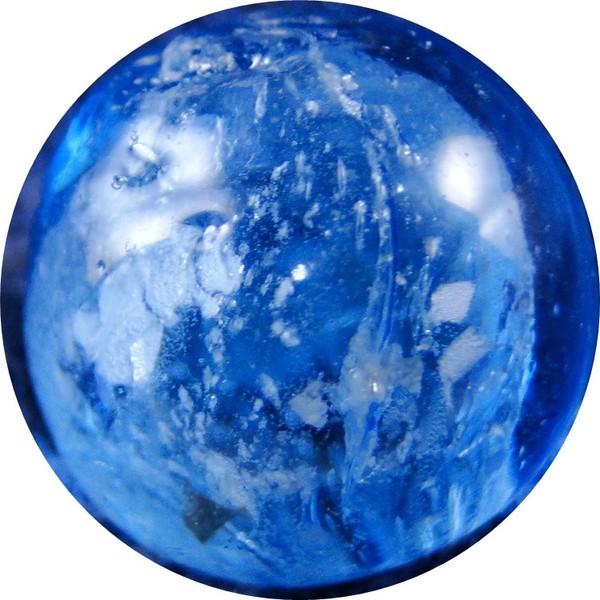 Edge 1
Edge 2
Edge 3
Marbels Table
Marbels Table
Marbels Table
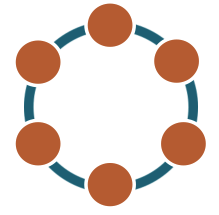 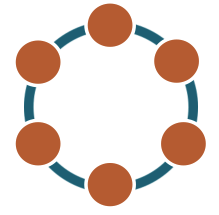 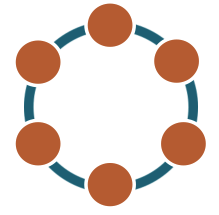 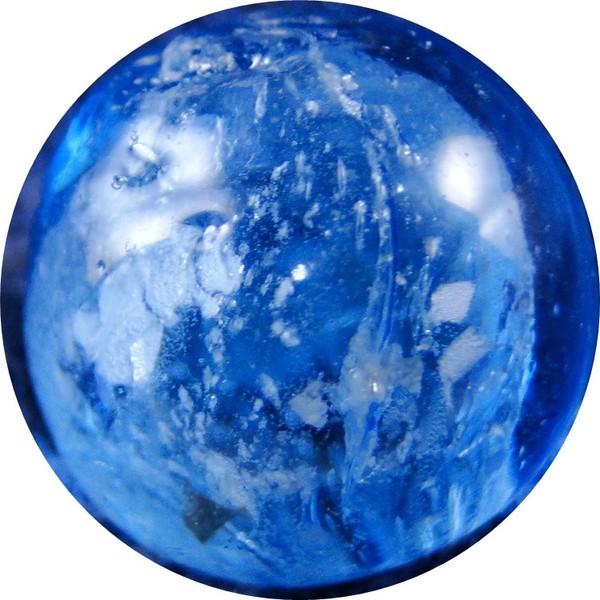 select * from marbles where color = blue
select * from marbles
PathStore
Cloud
Marbels Table
select * from marbles
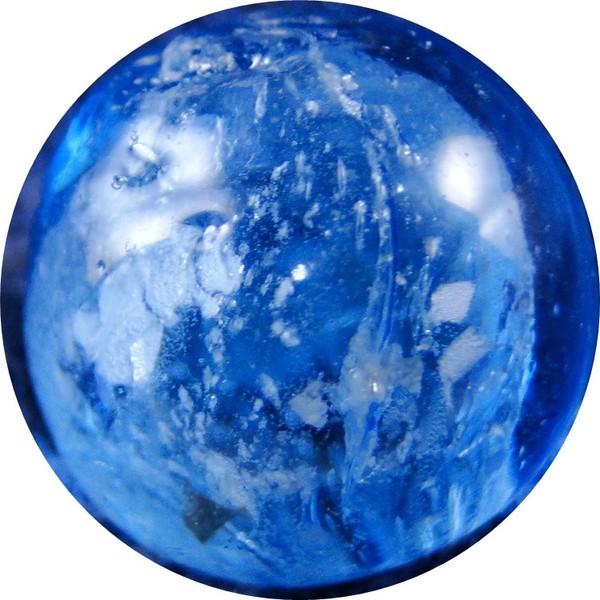 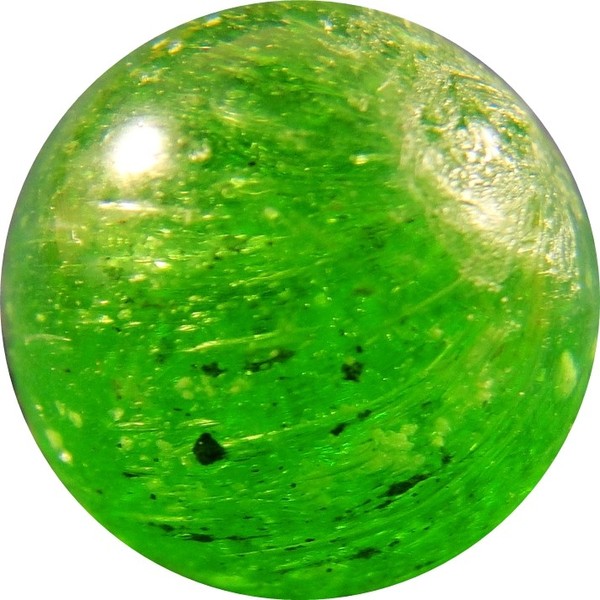 Core 1
Core 2
select * from marbles
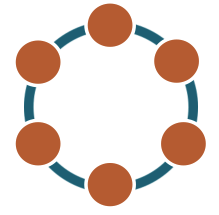 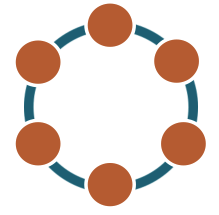 Marbels Table
Marbels Table
select * from marbles
 where color = blue
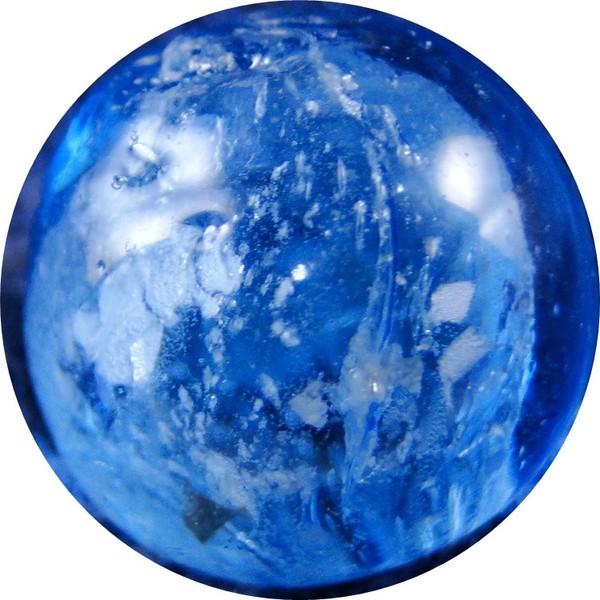 Edge 1
Edge 2
Edge 3
Marbels Table
Marbels Table
Marbels Table
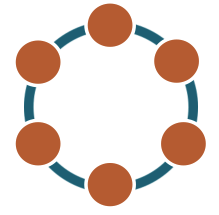 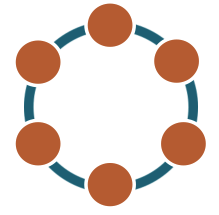 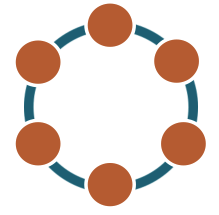 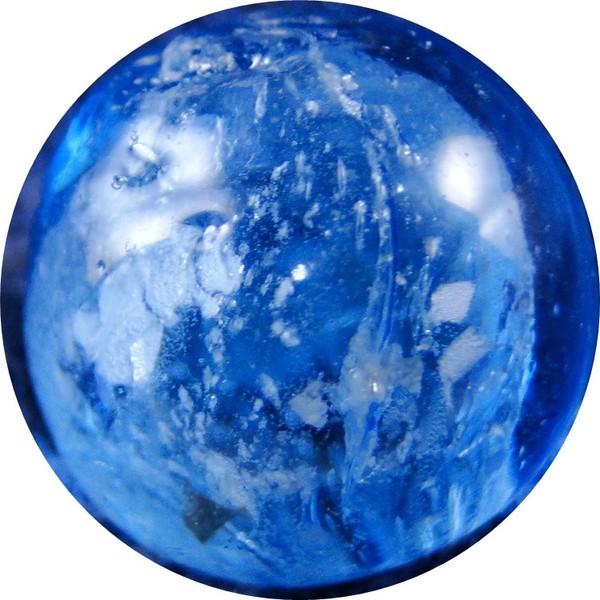 select * from marbles where color = blue
select * from marbles
PathStore
Cloud
Marbels Table
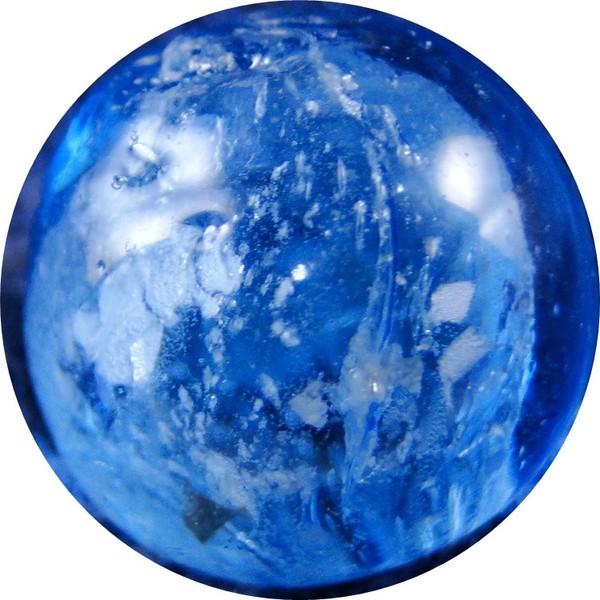 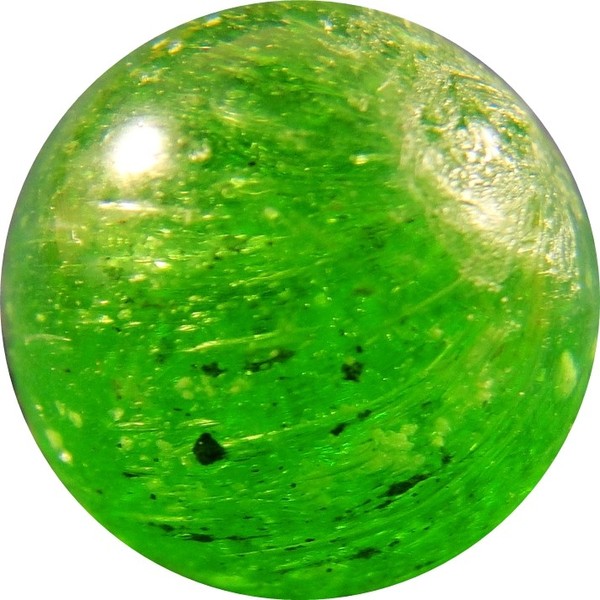 Core 1
Core 2
select * from marbles
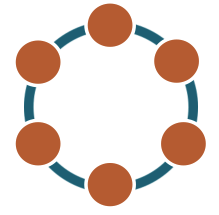 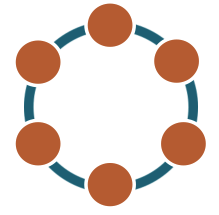 Marbels Table
Marbels Table
select * from marbles
 where color = blue
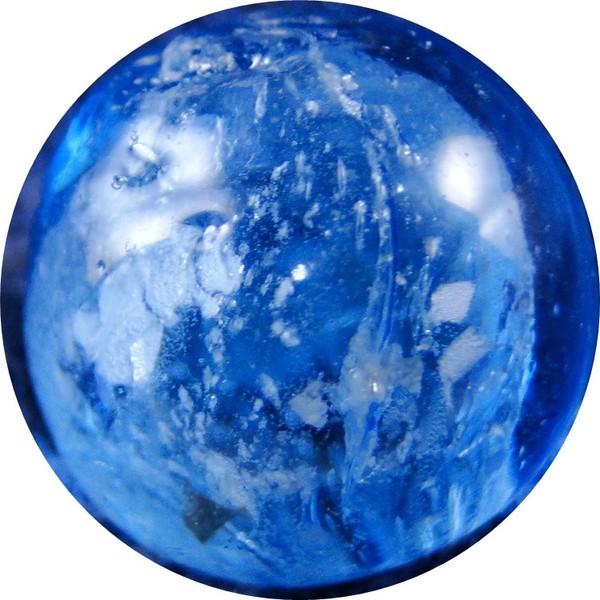 Edge 1
Edge 2
Edge 3
Marbels Table
Marbels Table
Marbels Table
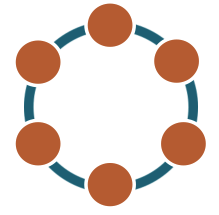 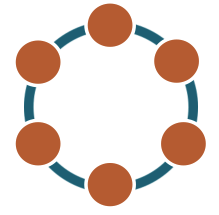 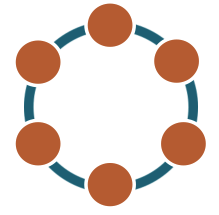 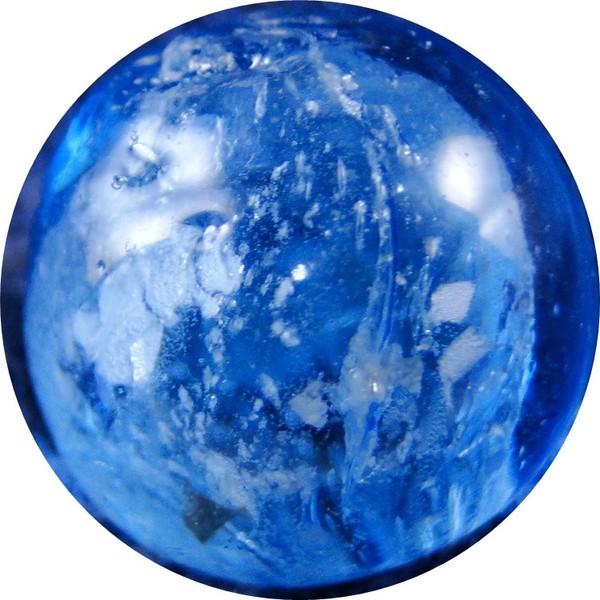 select * from marbles where color = blue
select * from marbles
PathStore
Cloud
Marbels Table
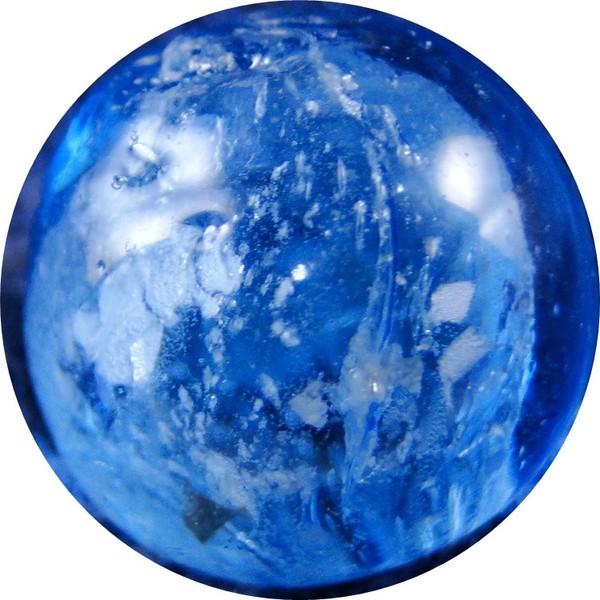 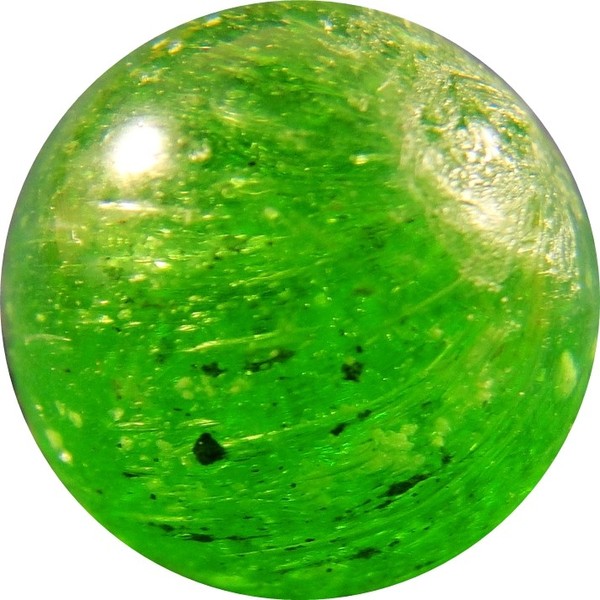 Core 1
Core 2
select * from marbles
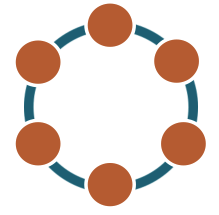 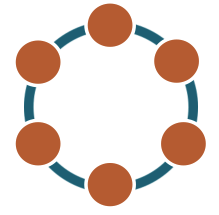 Marbels Table
Marbels Table
select * from marbles
 where color = blue
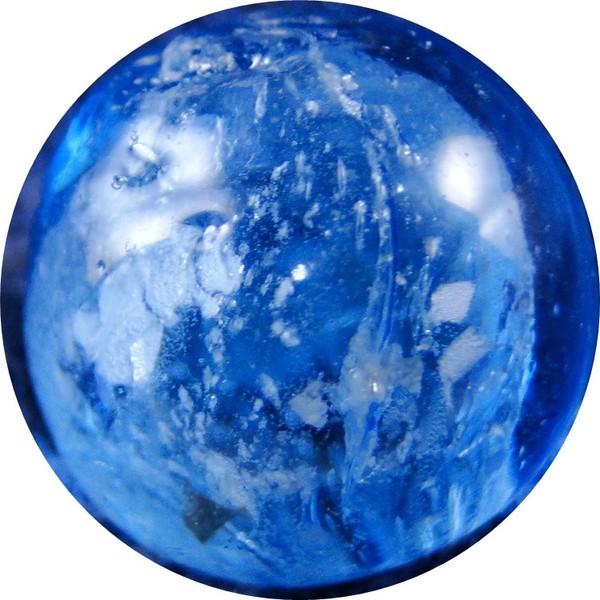 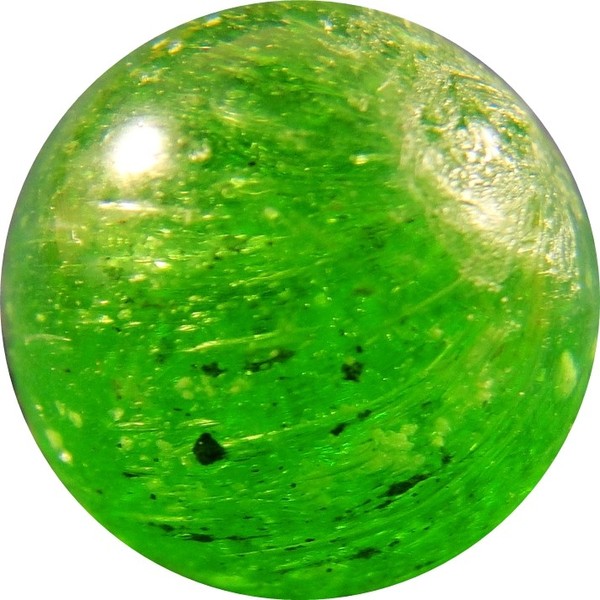 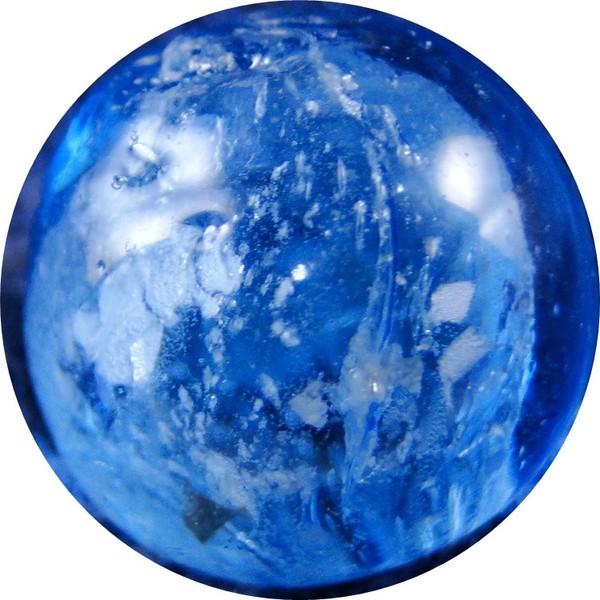 Edge 1
Edge 2
Edge 3
Marbels Table
Marbels Table
Marbels Table
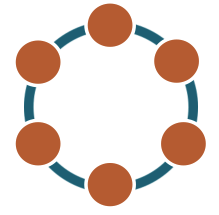 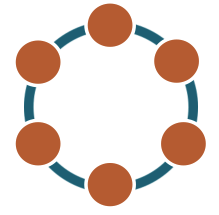 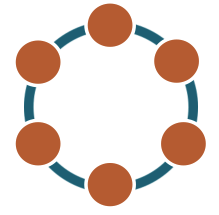 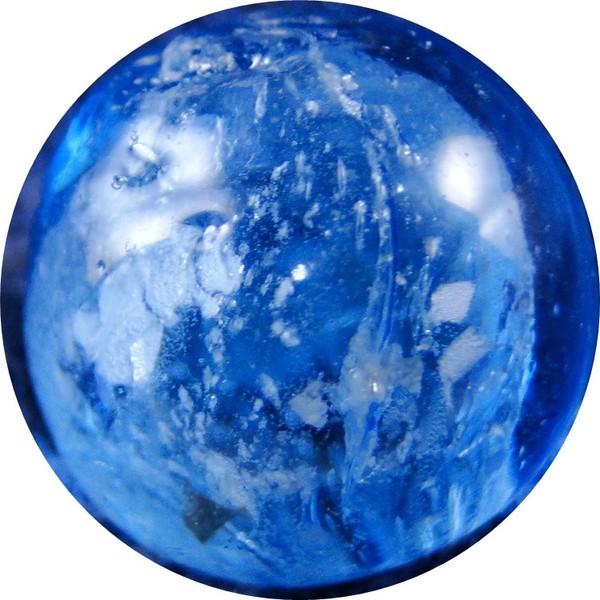 select * from marbles where color = blue
select * from marbles
PathStore
Cloud
Marbels Table
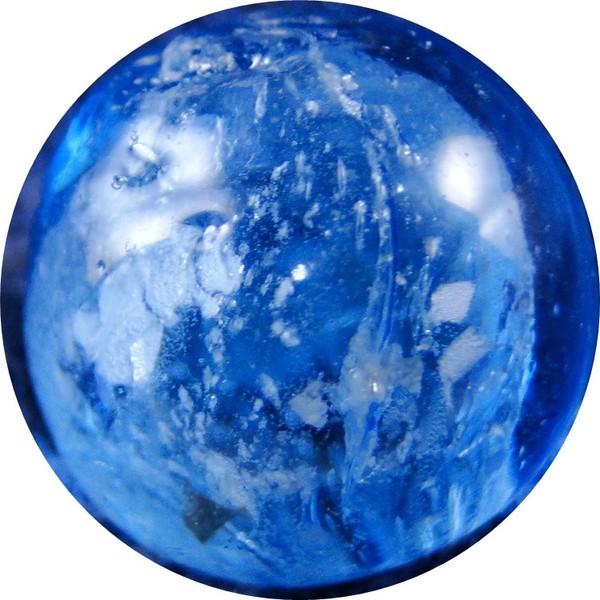 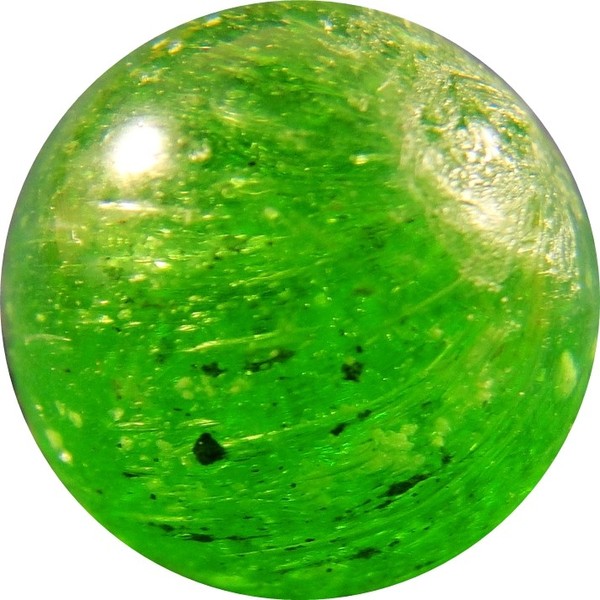 Core 1
Core 2
select * from marbles
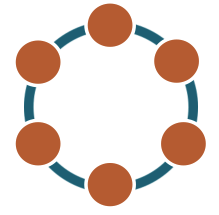 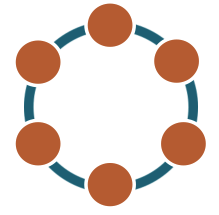 Marbels Table
Marbels Table
select * from marbles
 where color = blue
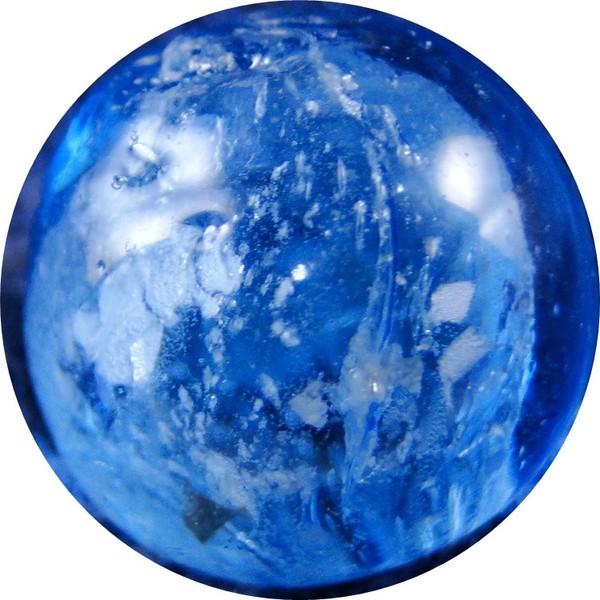 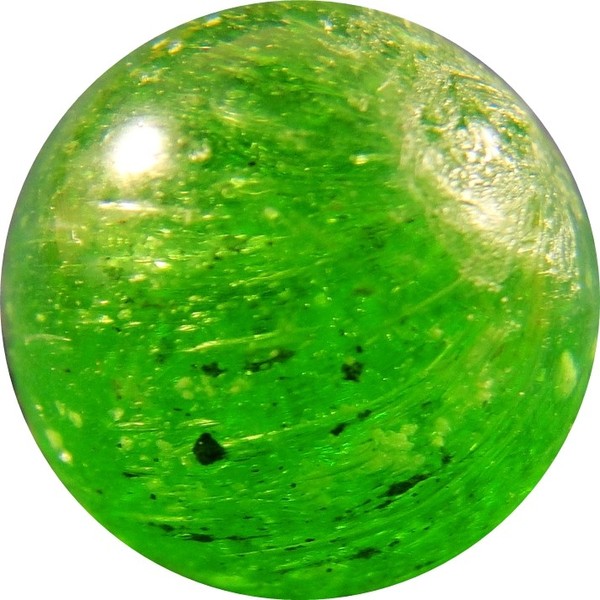 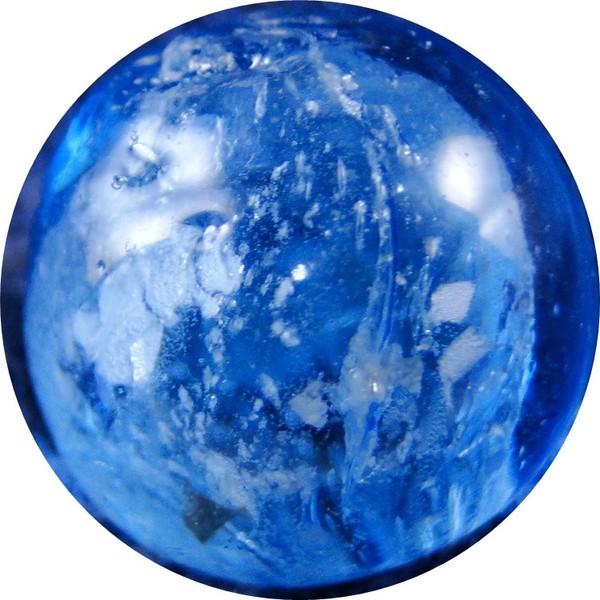 Edge 1
Edge 2
Edge 3
Marbels Table
Marbels Table
Marbels Table
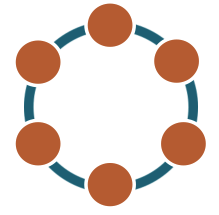 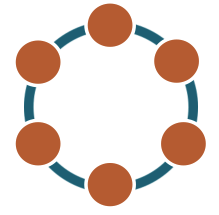 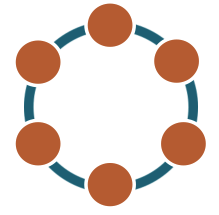 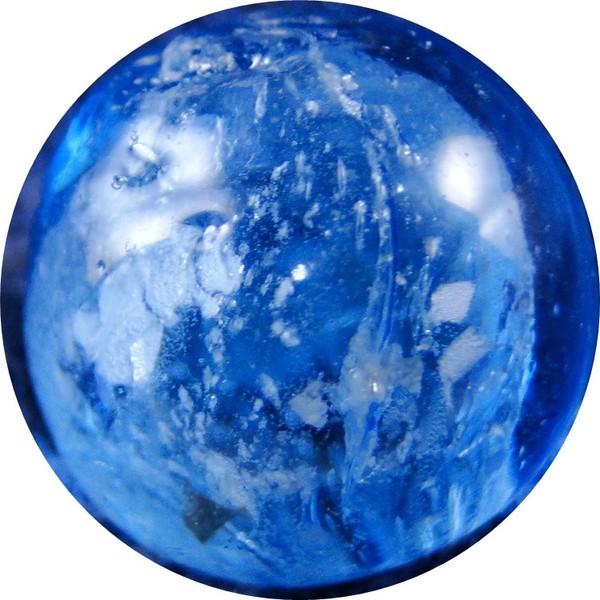 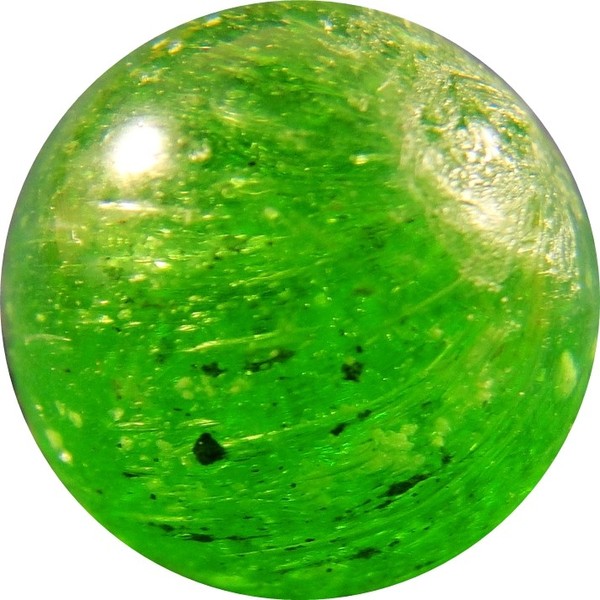 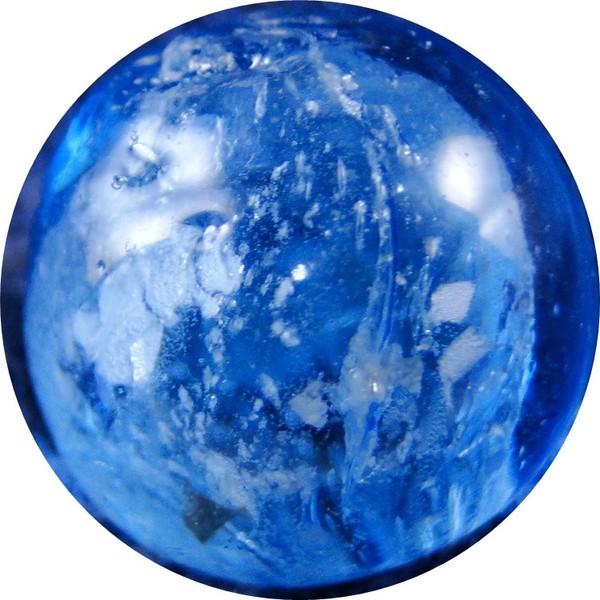 select * from marbles where color = blue
select * from marbles
PathStore
Cloud
Marbels Table
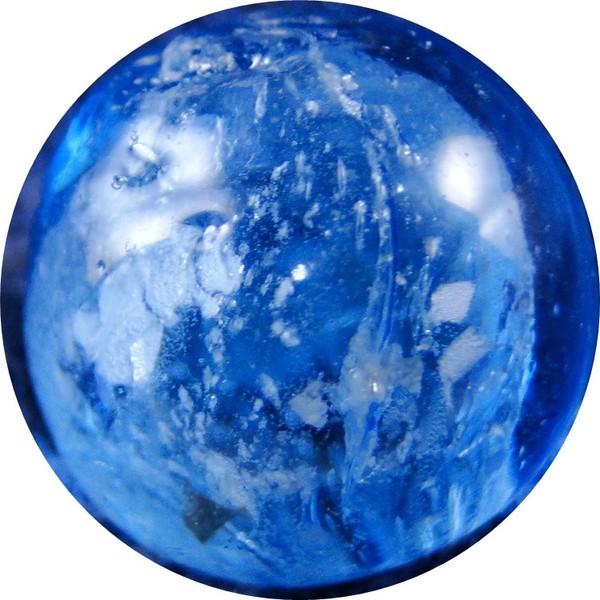 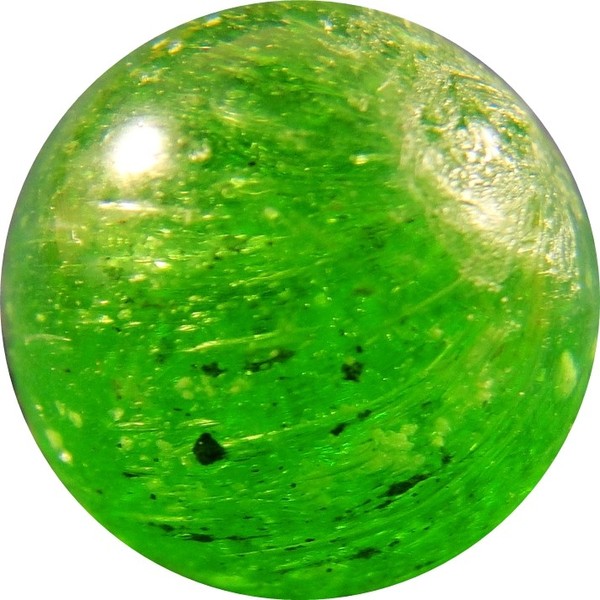 Core 1
Core 2
select * from marbles
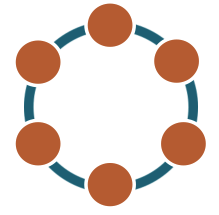 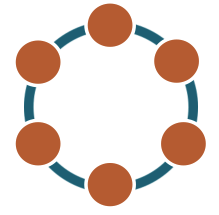 Marbels Table
Marbels Table
select * from marbles
 where color = blue
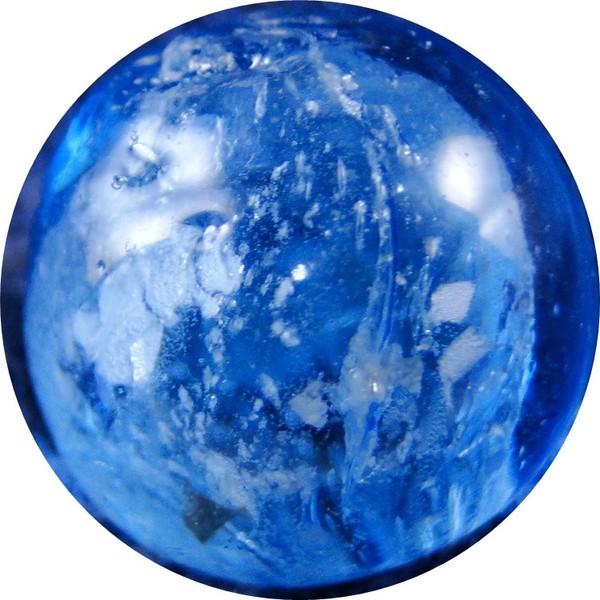 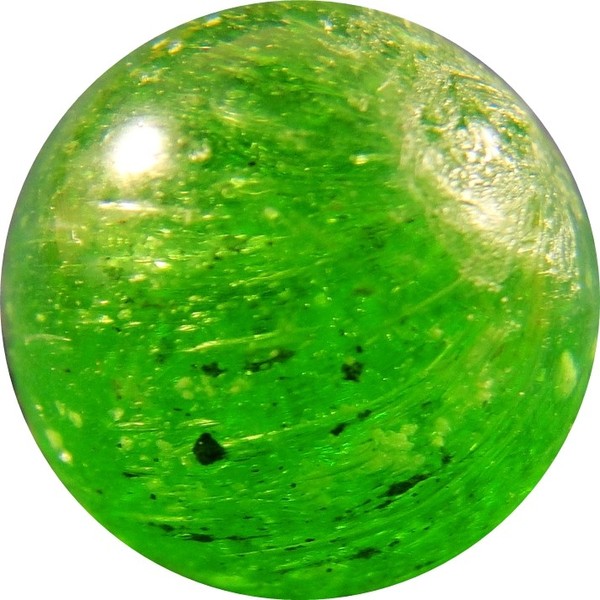 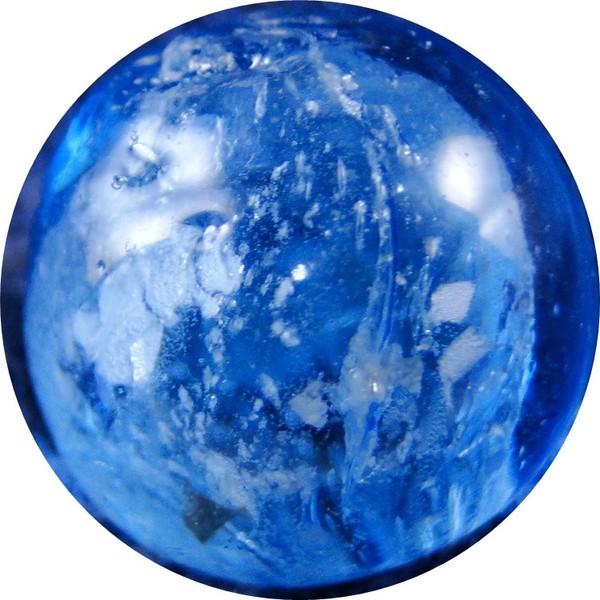 Edge 1
Edge 2
Edge 3
Marbels Table
Marbels Table
Marbels Table
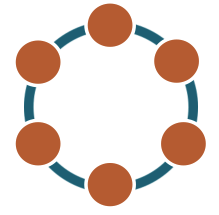 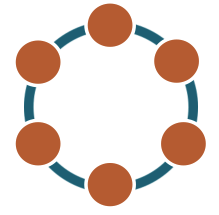 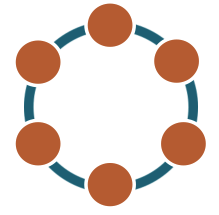 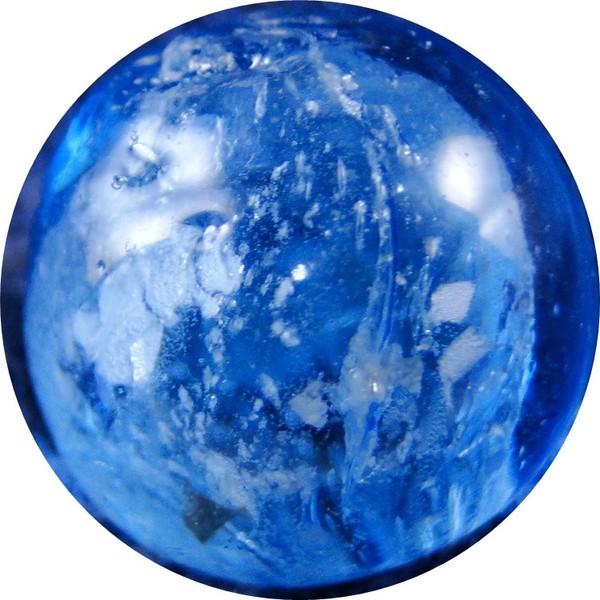 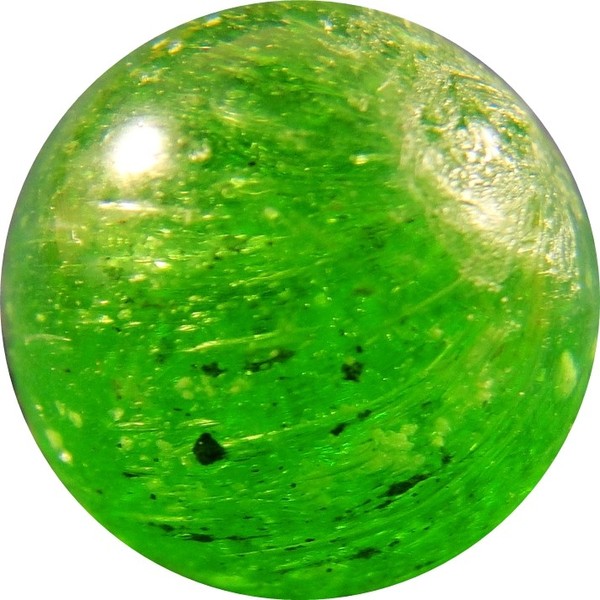 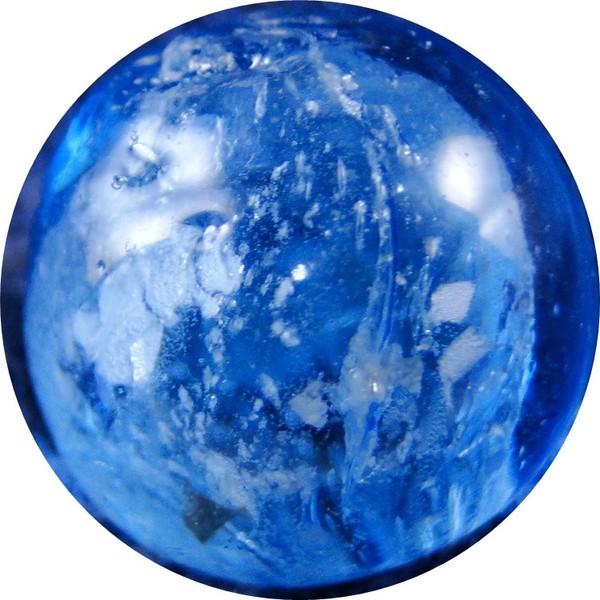 select * from marbles where color = blue
select * from marbles
select * from marbles where color = green
PathStore
Cloud
Marbels Table
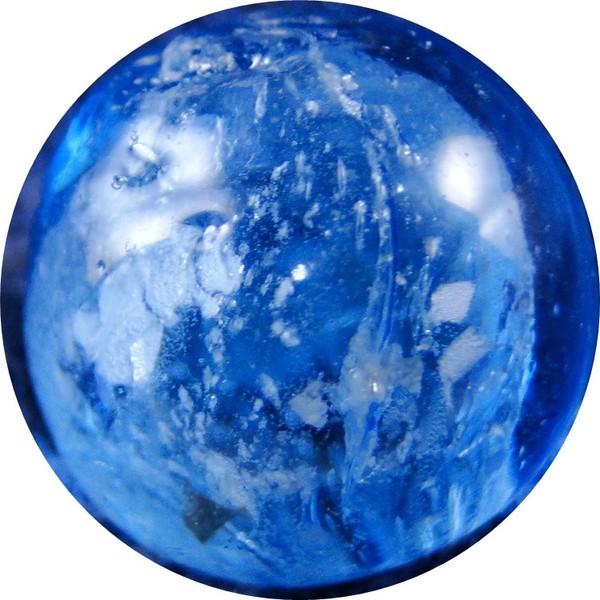 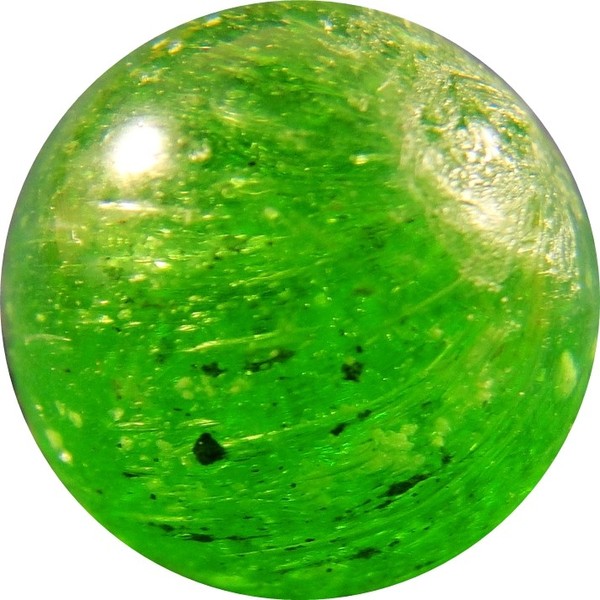 Core 1
Core 2
select * from marbles
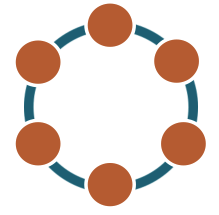 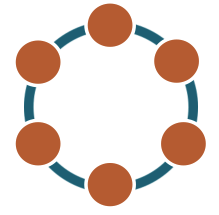 Marbels Table
Marbels Table
select * from marbles
 where color = blue
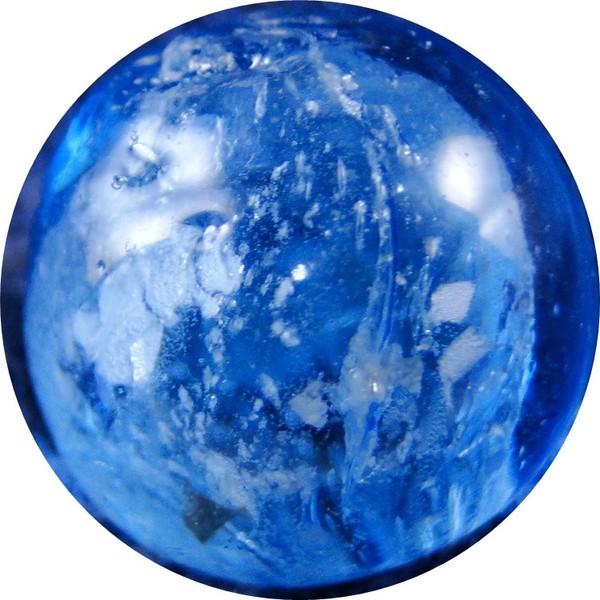 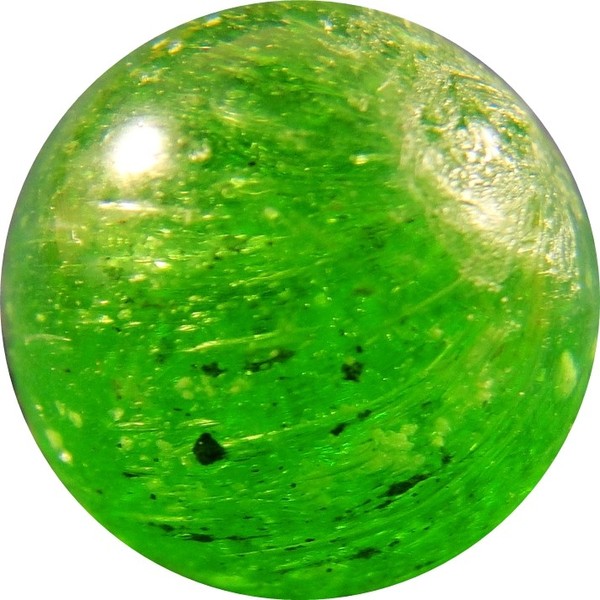 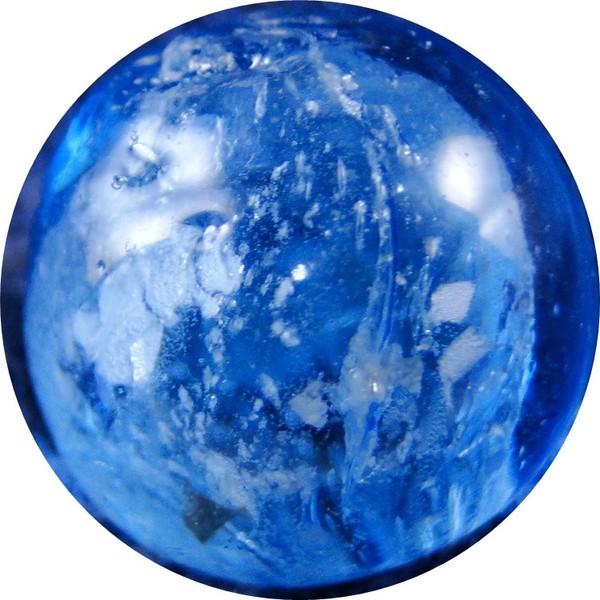 select * from marbles where color = green
Edge 1
Edge 2
Edge 3
Marbels Table
Marbels Table
Marbels Table
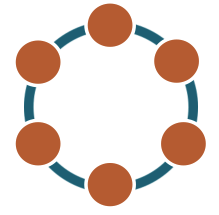 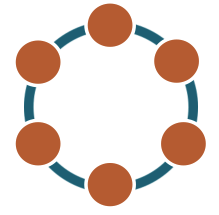 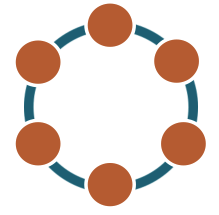 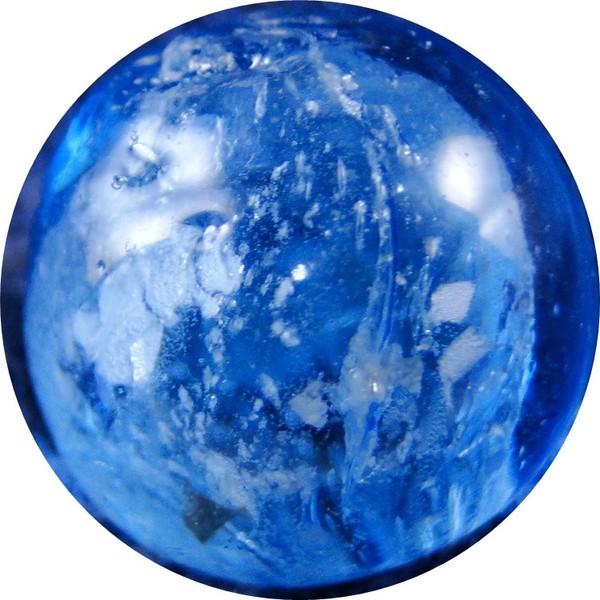 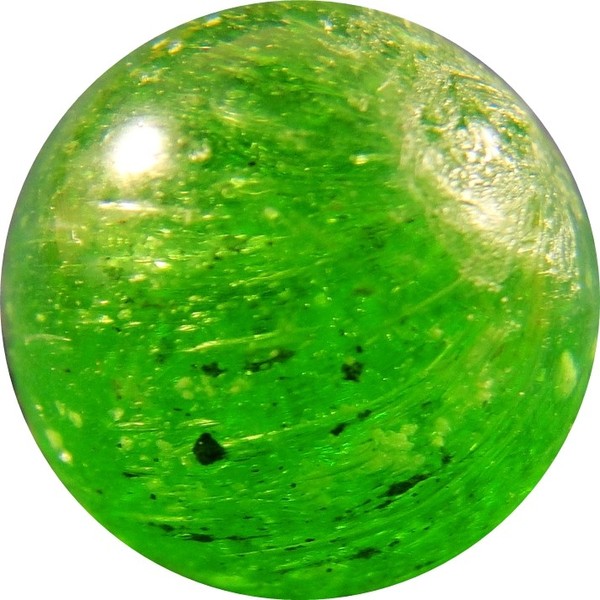 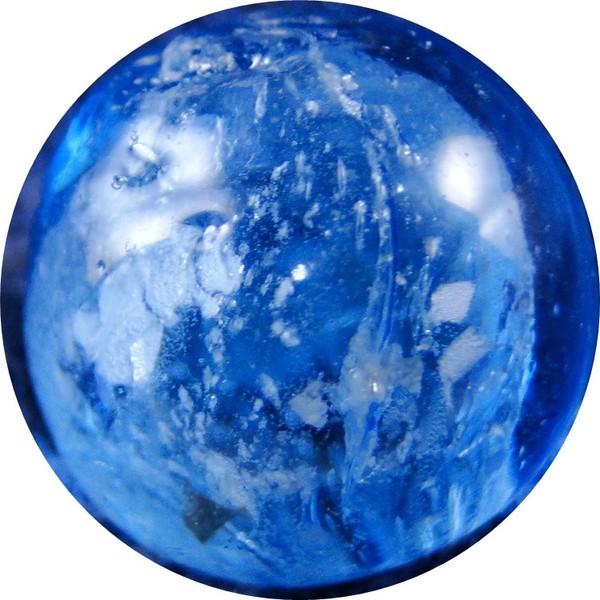 select * from marbles where color = blue
select * from marbles
select * from marbles where color = green
PathStore
Cloud
Marbels Table
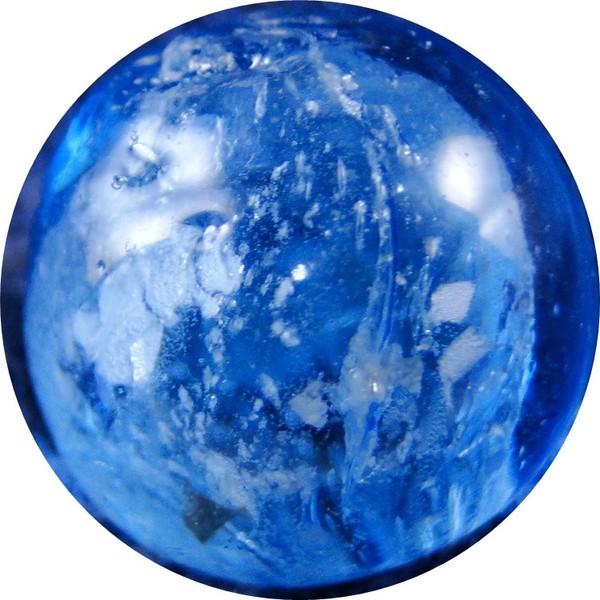 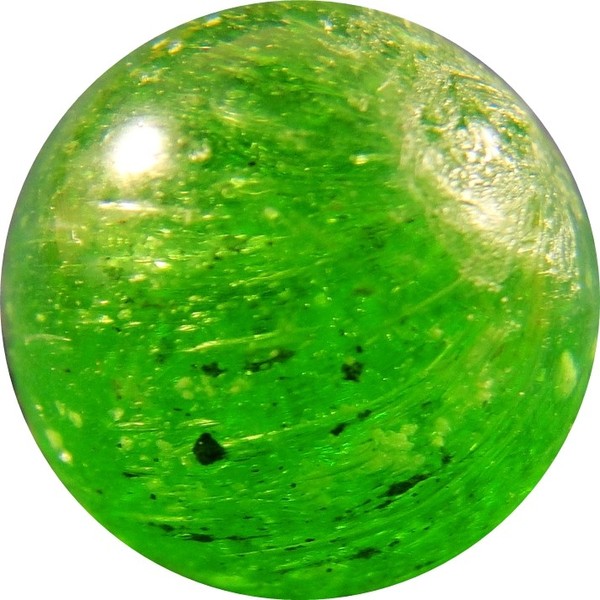 Core 1
Core 2
select * from marbles
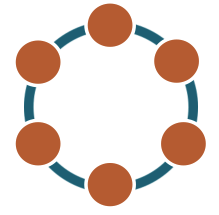 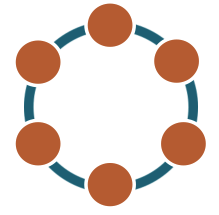 Marbels Table
Marbels Table
select * from marbles
 where color = blue
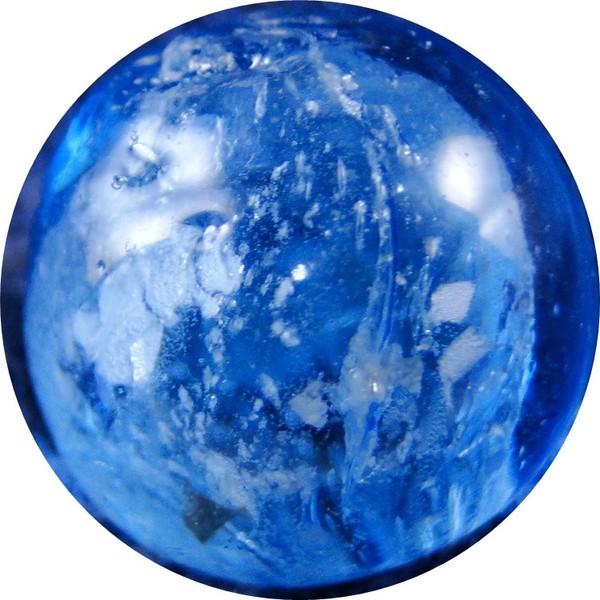 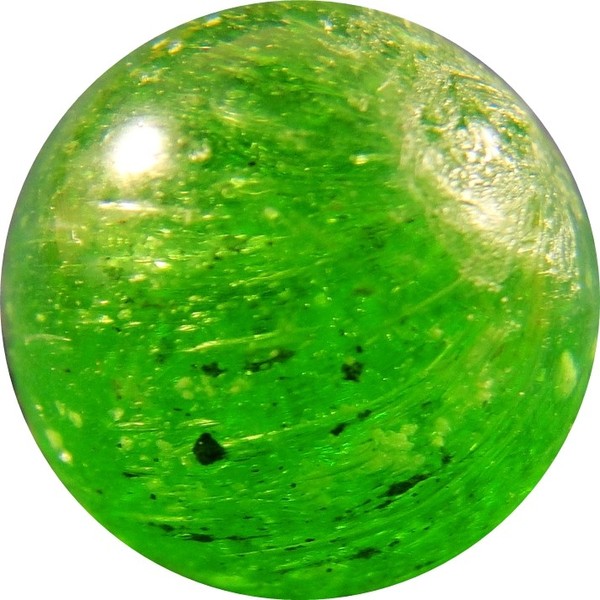 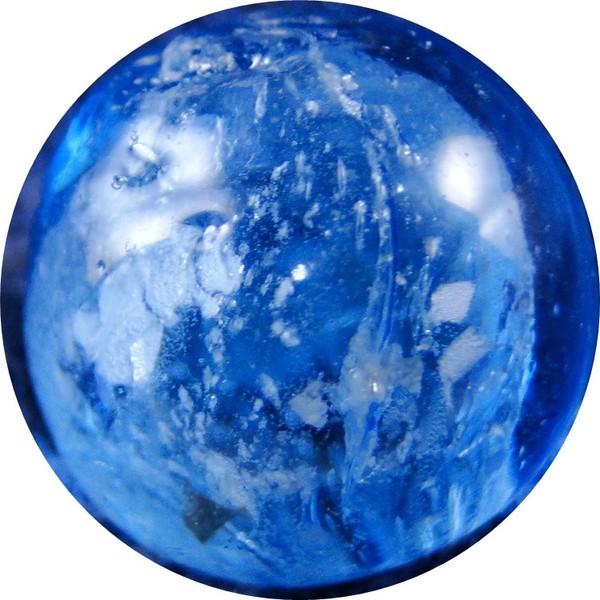 Edge 1
Edge 2
Edge 3
Marbels Table
Marbels Table
Marbels Table
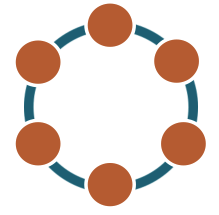 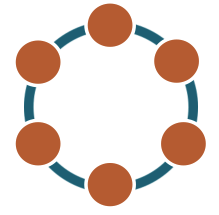 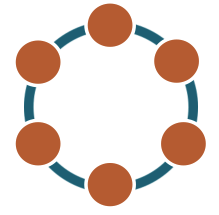 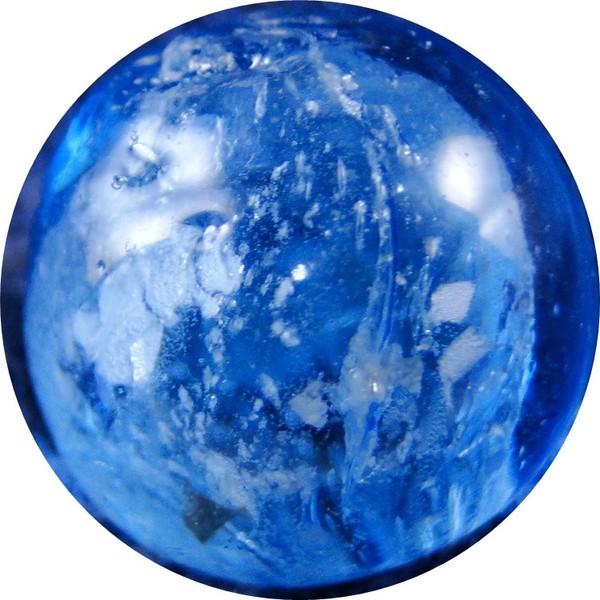 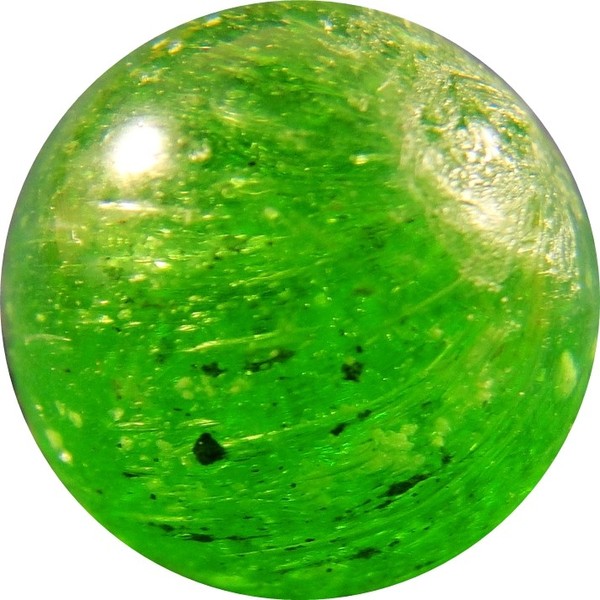 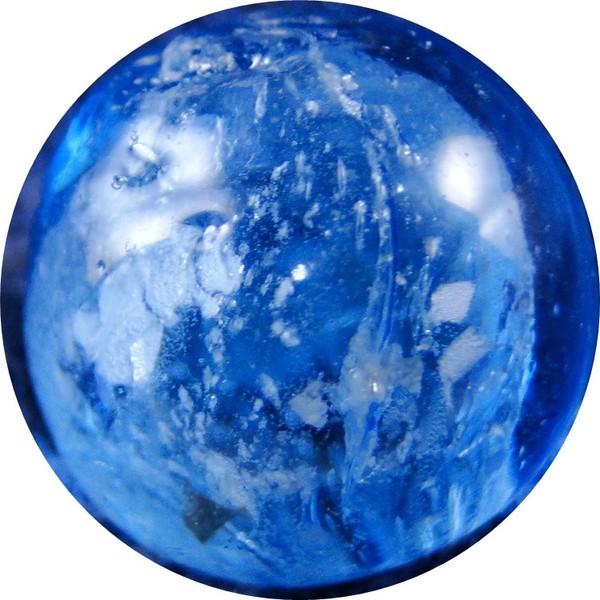 select * from marbles where color = blue
select * from marbles
select * from marbles where color = green
PathStore
Cloud
Marbels Table
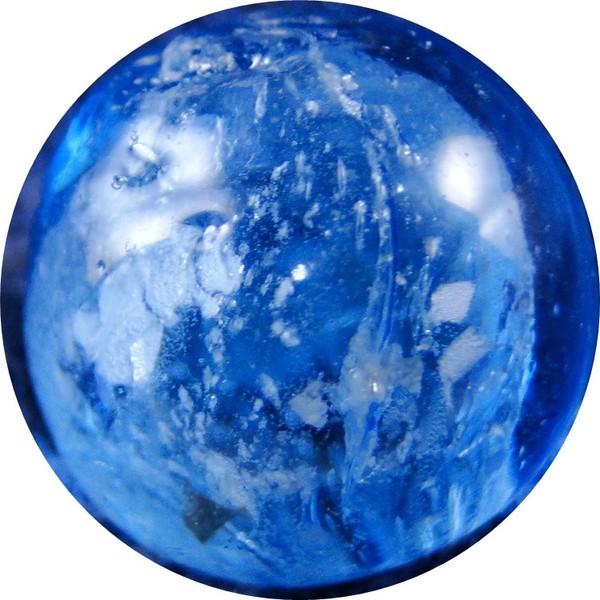 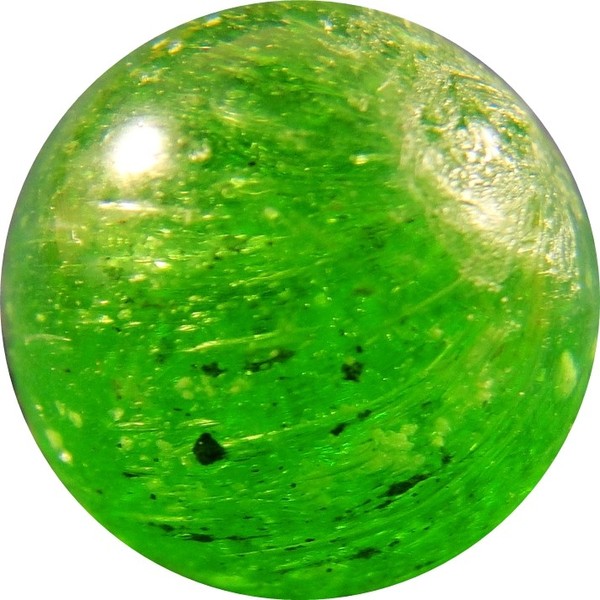 Core 1
Core 2
select * from marbles
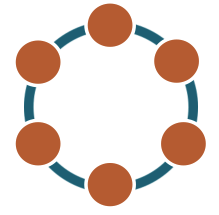 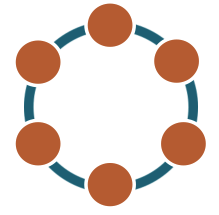 Marbels Table
Marbels Table
select * from marbles
 where color = blue
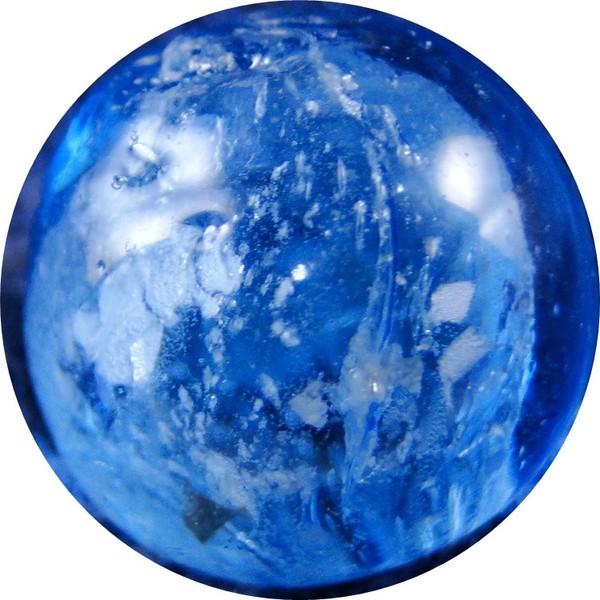 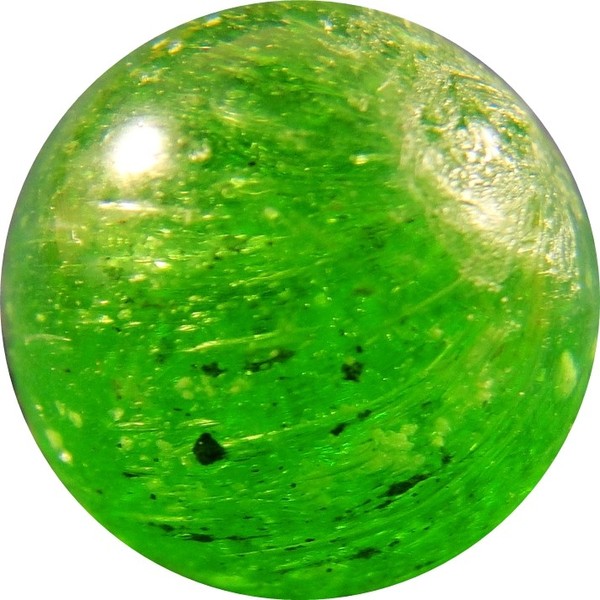 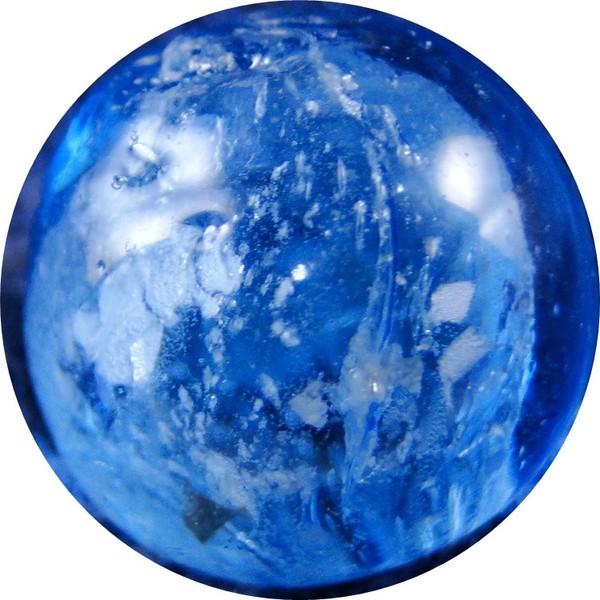 Edge 1
Edge 2
Edge 3
Marbels Table
Marbels Table
Marbels Table
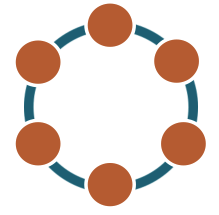 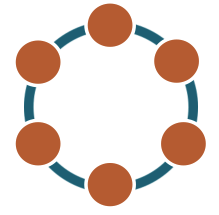 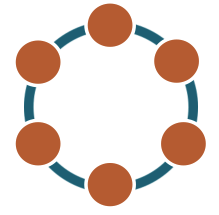 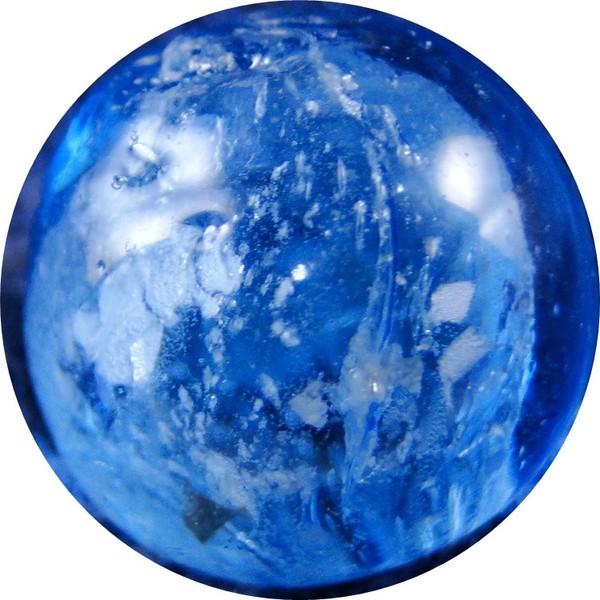 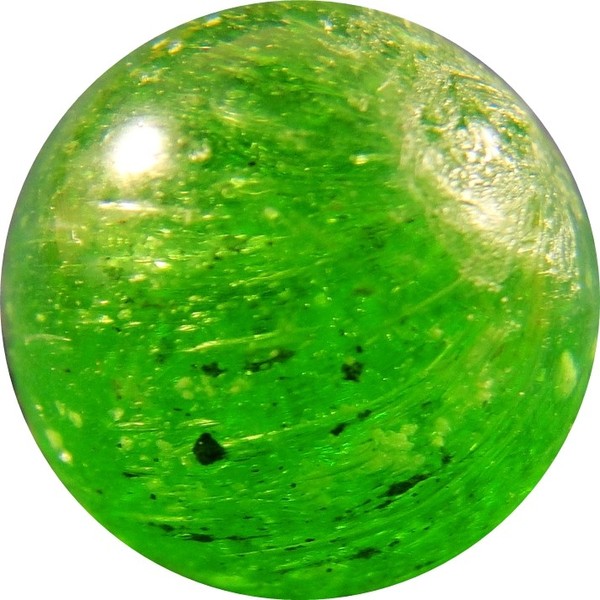 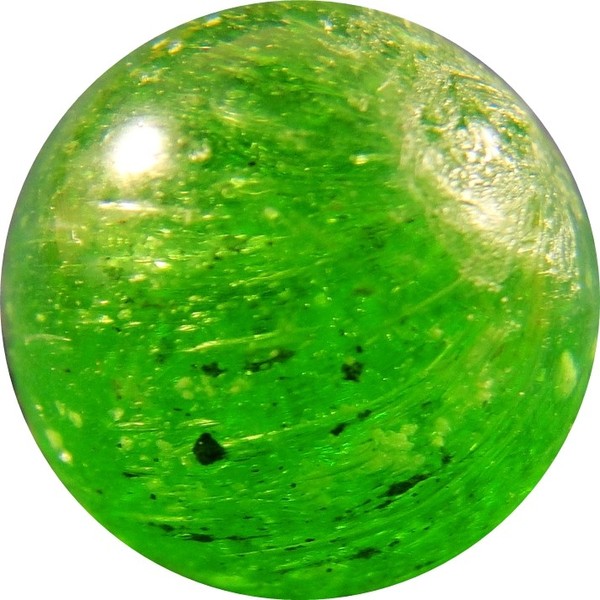 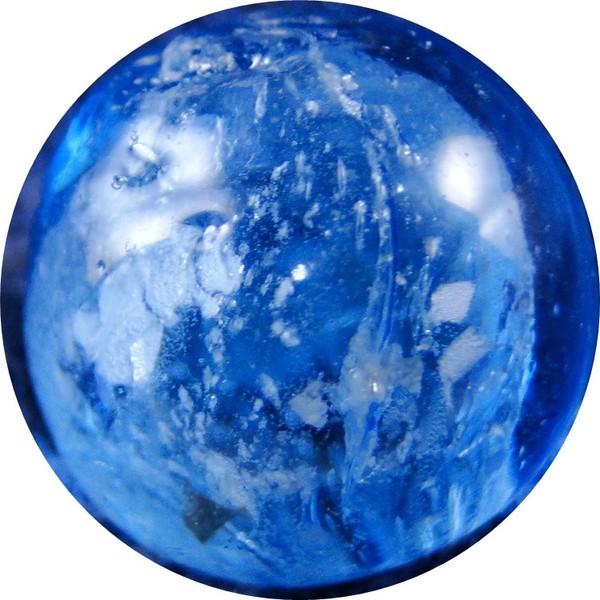 select * from marbles where color = blue
select * from marbles
select * from marbles where color = green
PathStore
Cloud
Marbels Table
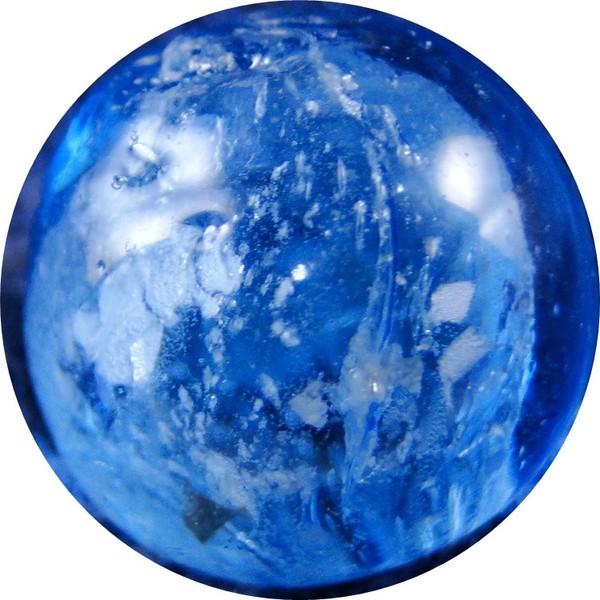 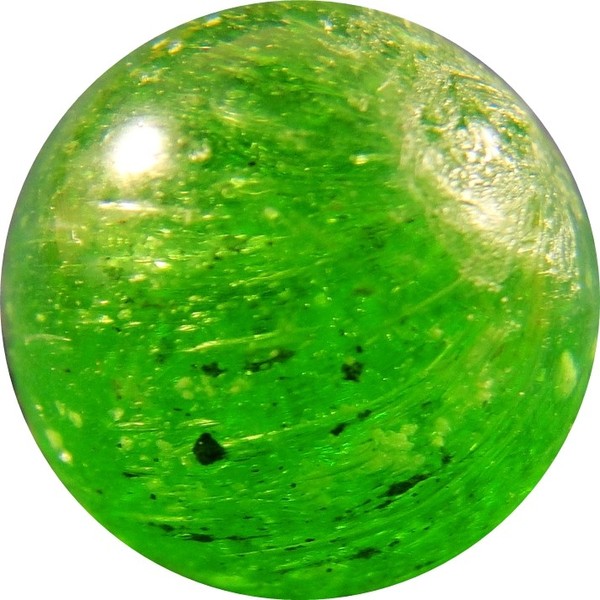 Core 1
Core 2
select * from marbles
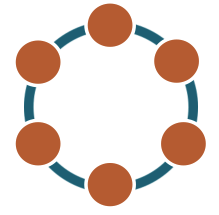 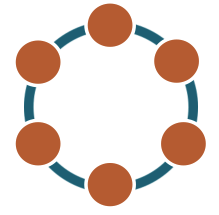 Marbels Table
Marbels Table
select * from marbles
 where color = blue
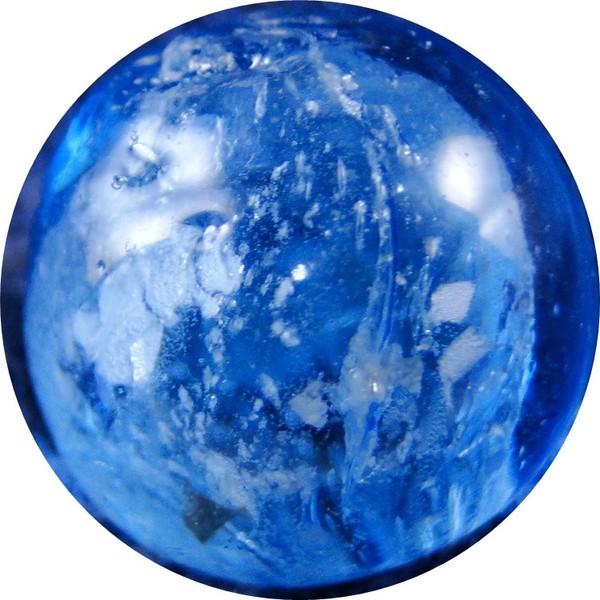 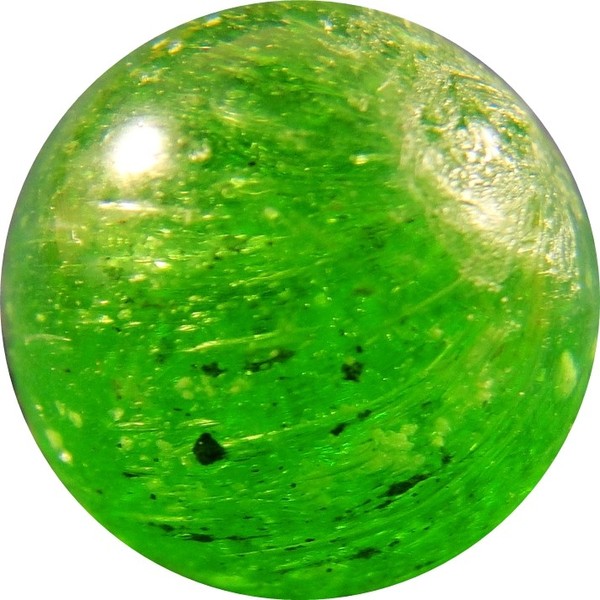 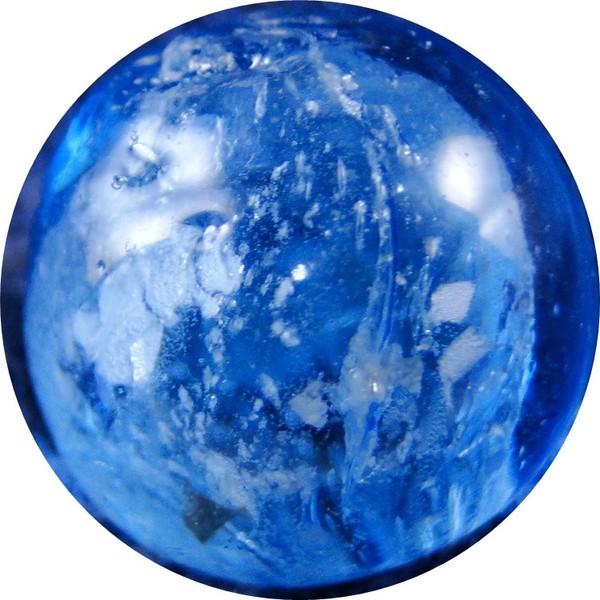 Edge 1
Edge 2
Edge 3
Marbels Table
Marbels Table
Marbels Table
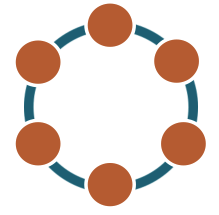 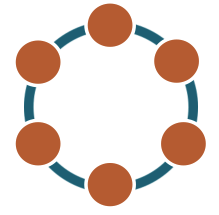 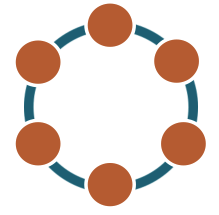 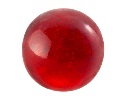 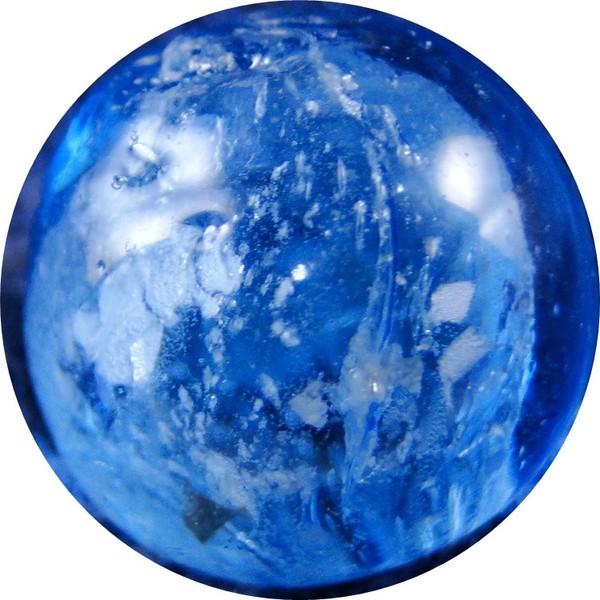 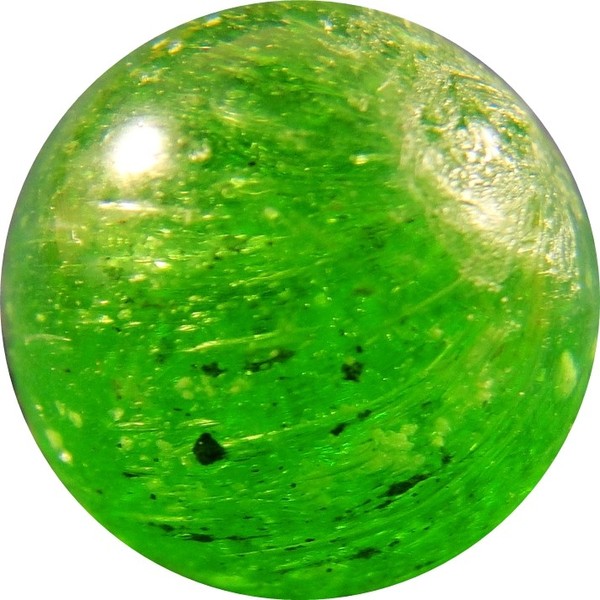 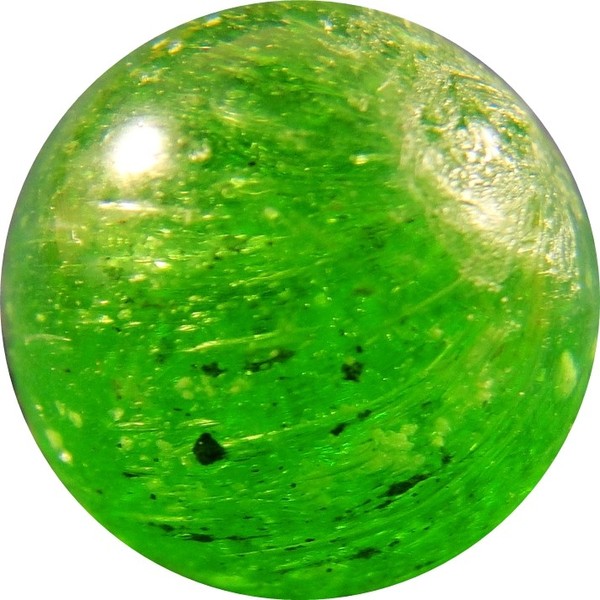 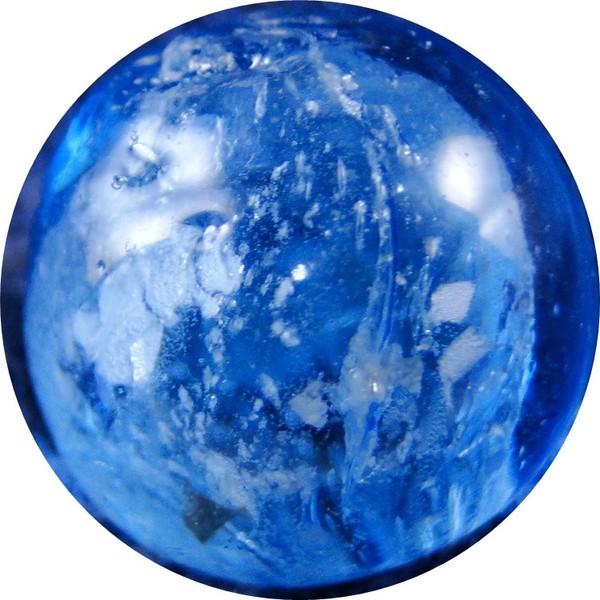 select * from marbles where color = blue
select * from marbles
select * from marbles where color = green
PathStore
Cloud
Marbels Table
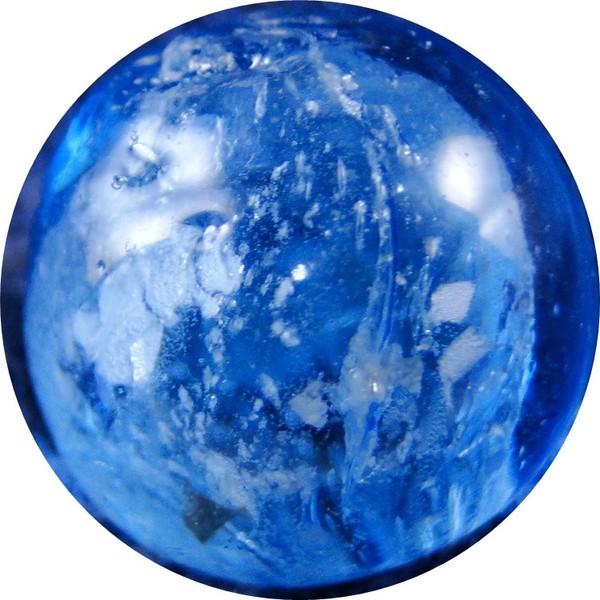 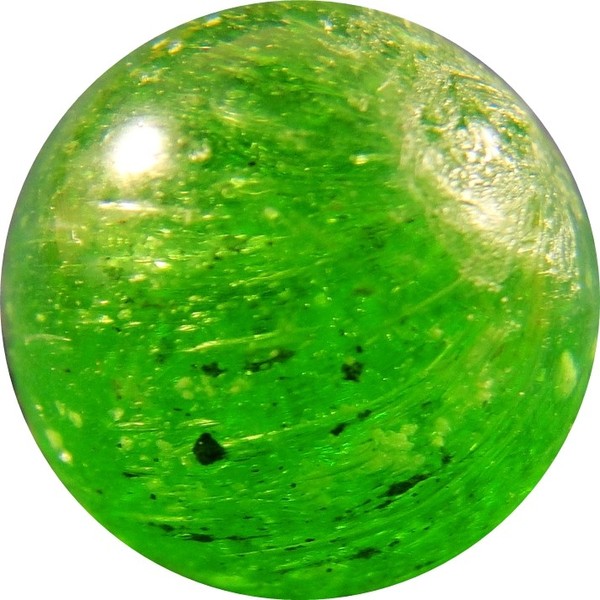 Core 1
Core 2
select * from marbles
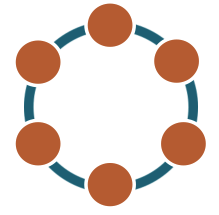 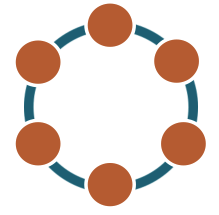 Marbels Table
Marbels Table
select * from marbles
 where color = blue
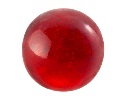 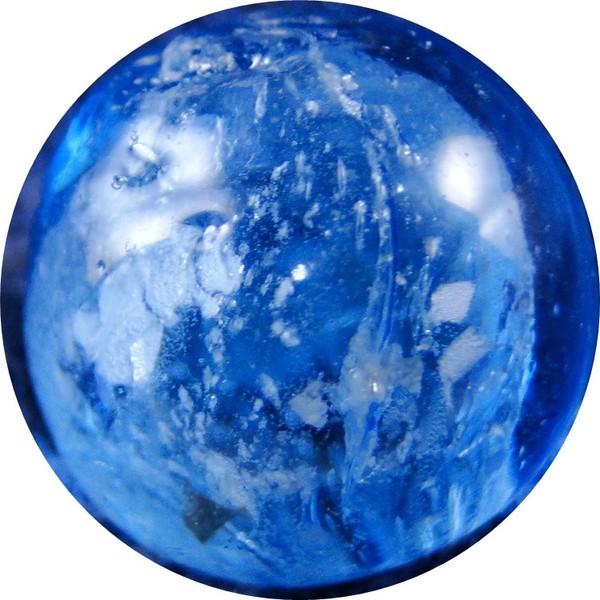 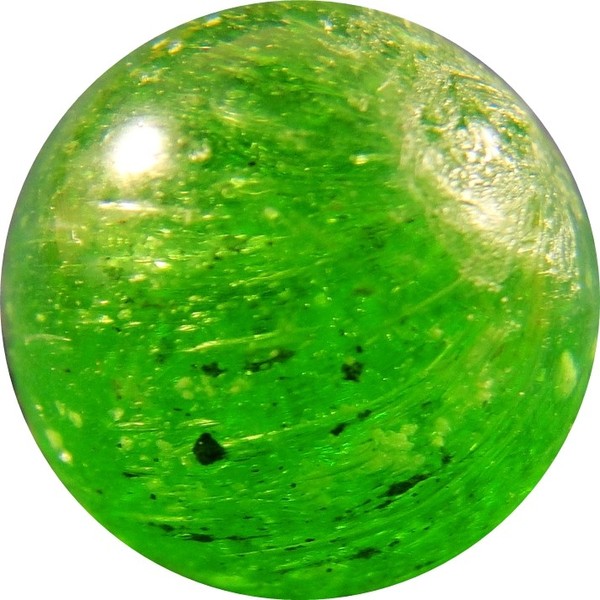 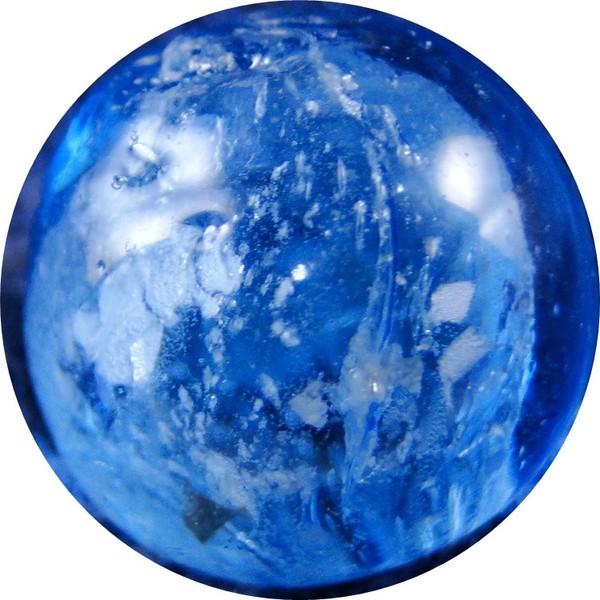 Edge 1
Edge 2
Edge 3
Marbels Table
Marbels Table
Marbels Table
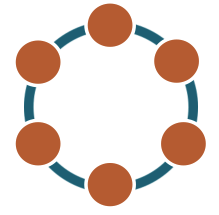 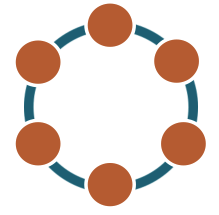 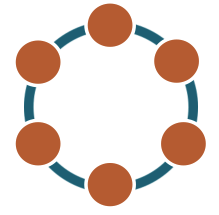 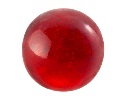 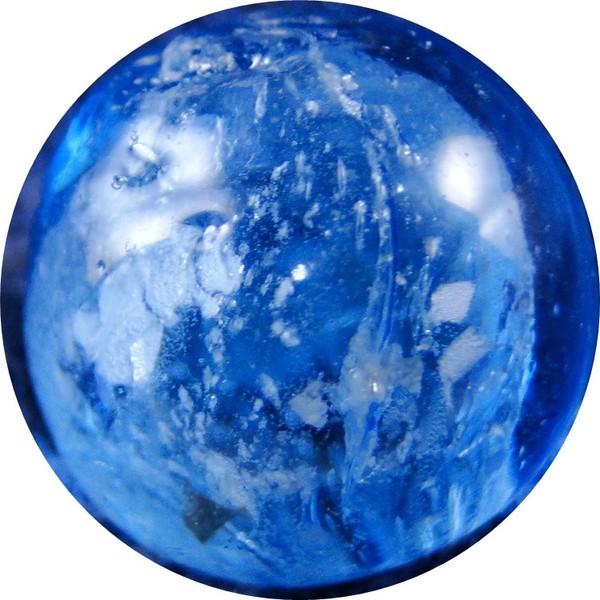 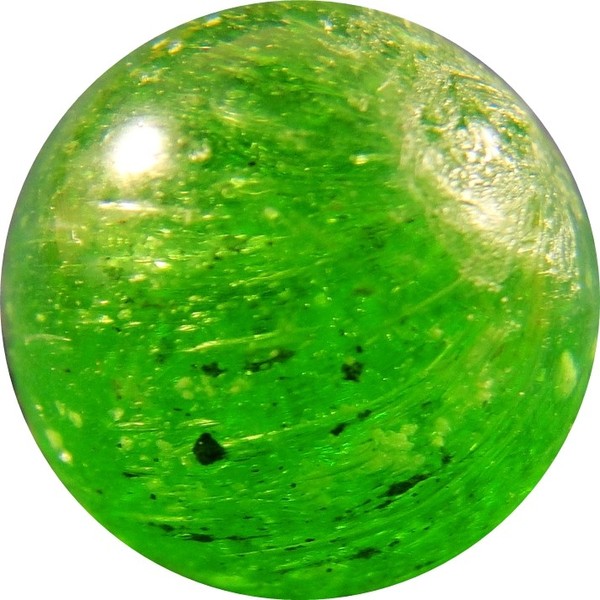 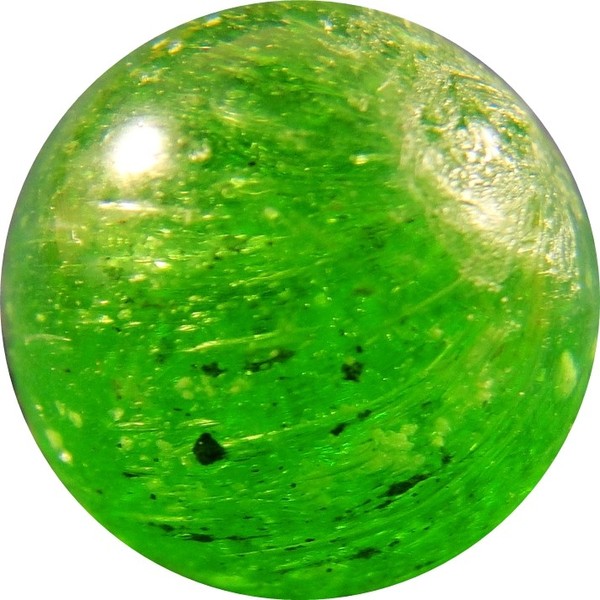 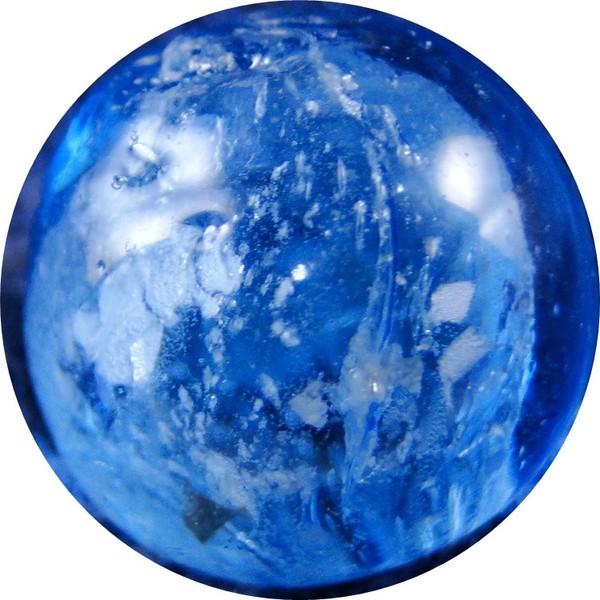 select * from marbles where color = blue
select * from marbles
select * from marbles where color = green
PathStore
Cloud
Marbels Table
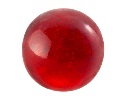 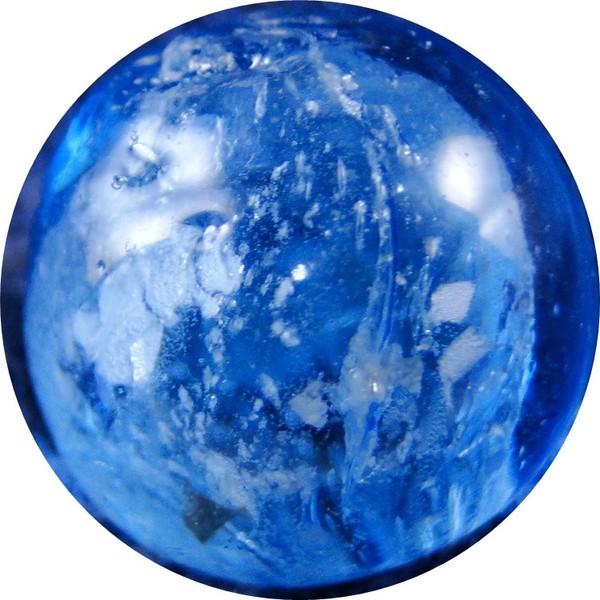 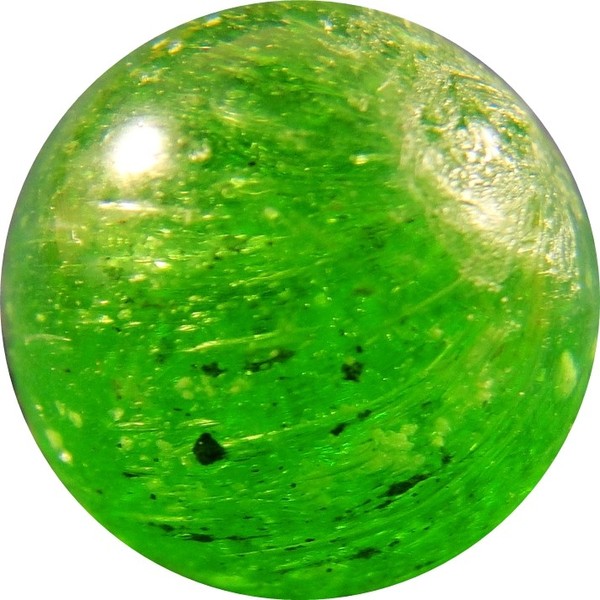 Core 1
Core 2
select * from marbles
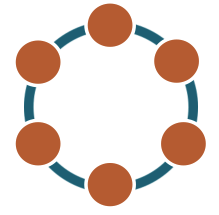 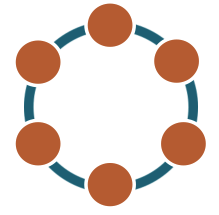 Marbels Table
Marbels Table
select * from marbles
 where color = blue
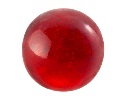 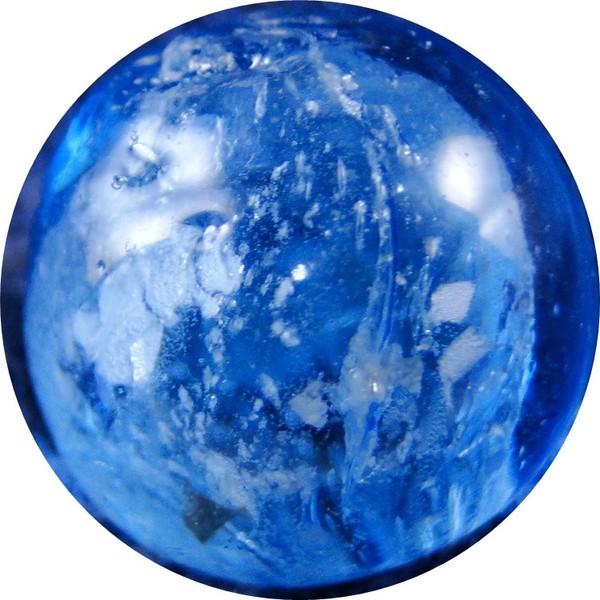 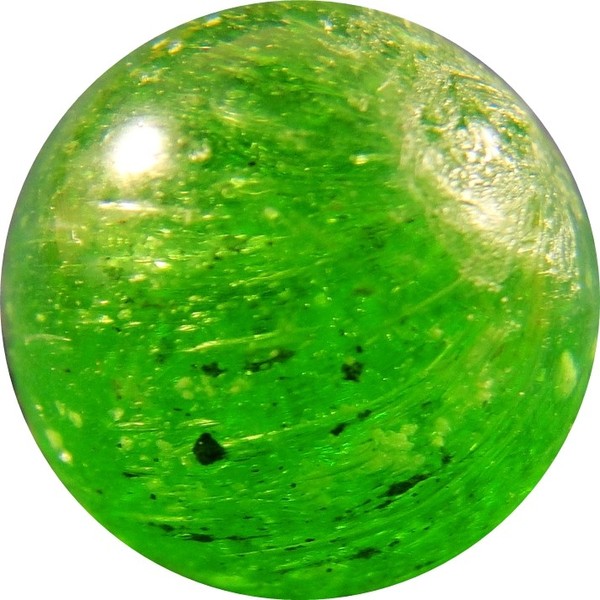 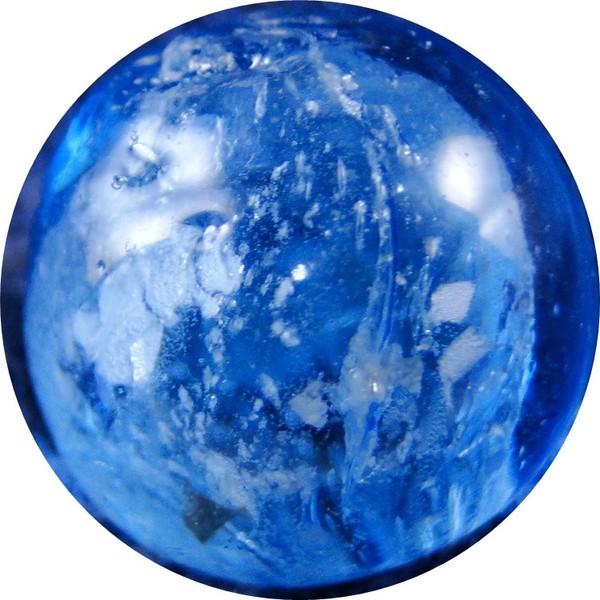 Edge 1
Edge 2
Edge 3
Marbels Table
Marbels Table
Marbels Table
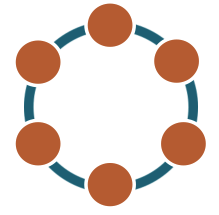 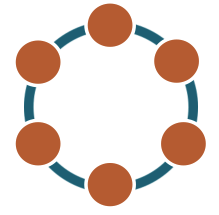 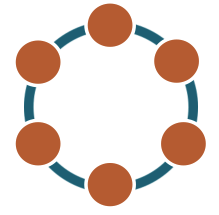 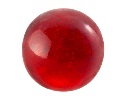 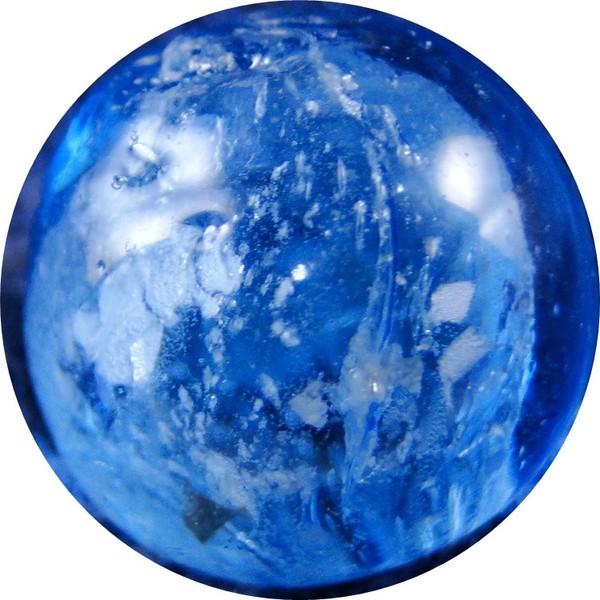 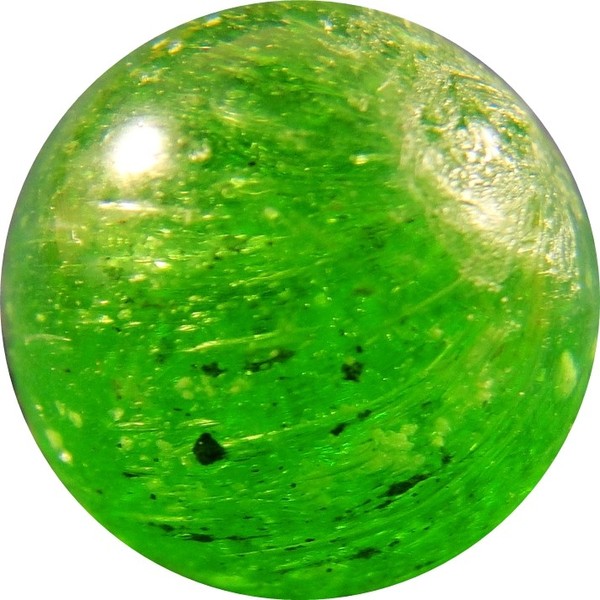 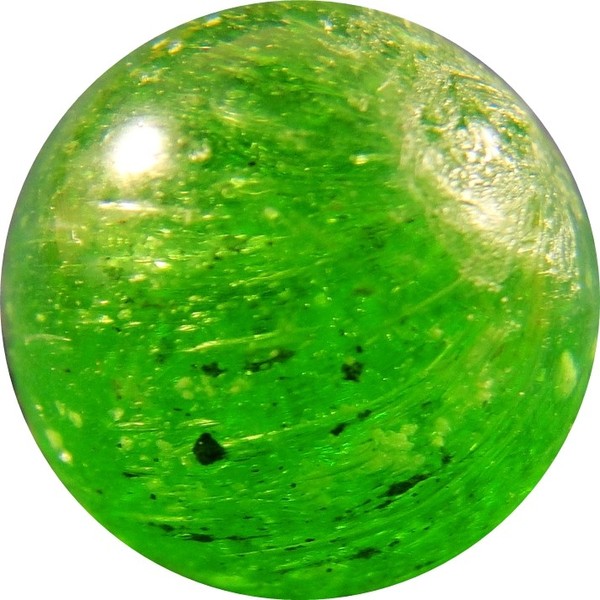 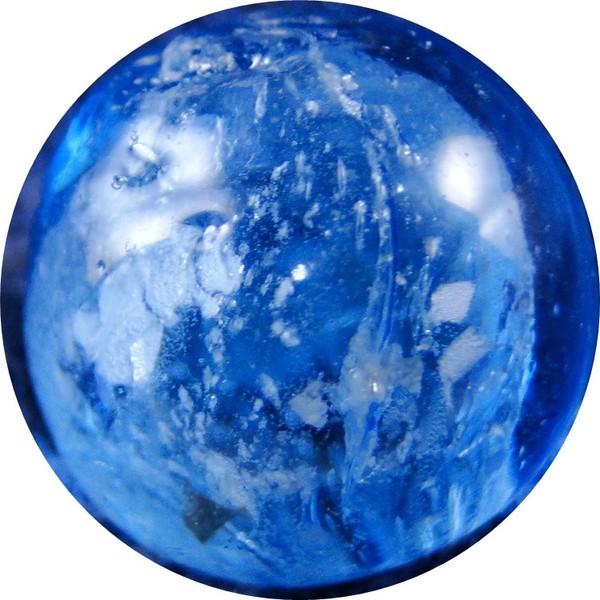 select * from marbles where color = blue
select * from marbles
select * from marbles where color = green
PathStore
Cloud
Marbels Table
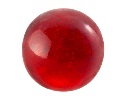 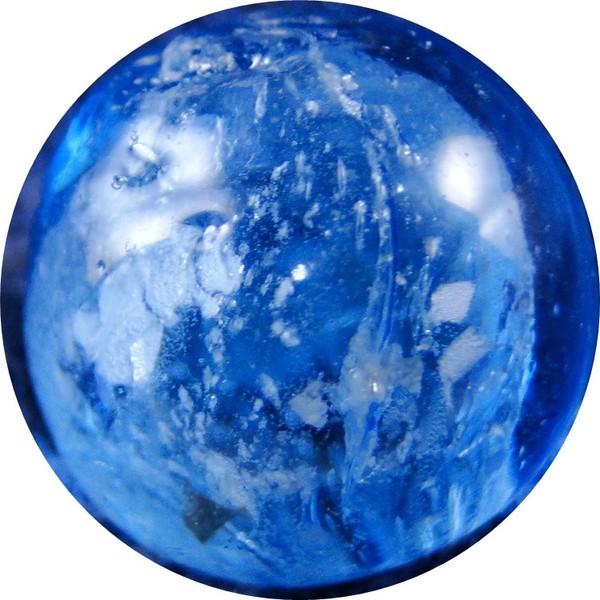 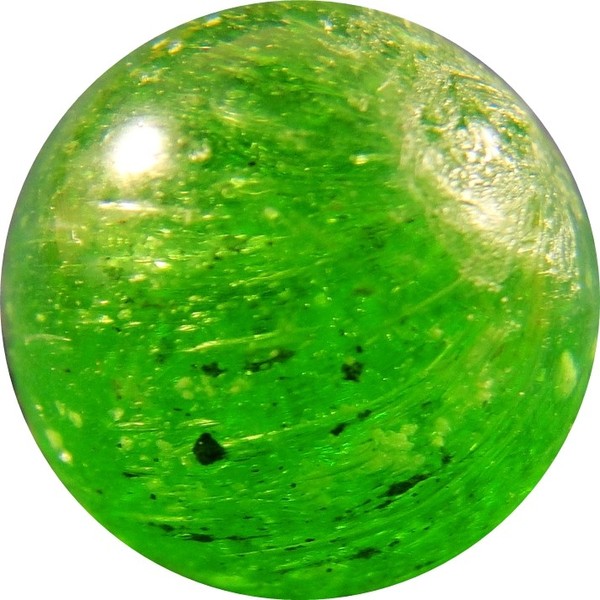 Core 1
Core 2
select * from marbles
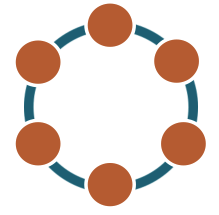 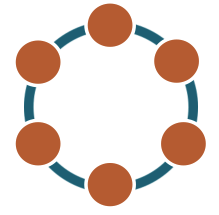 Marbels Table
Marbels Table
select * from marbles
 where color = blue
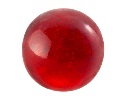 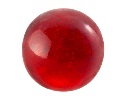 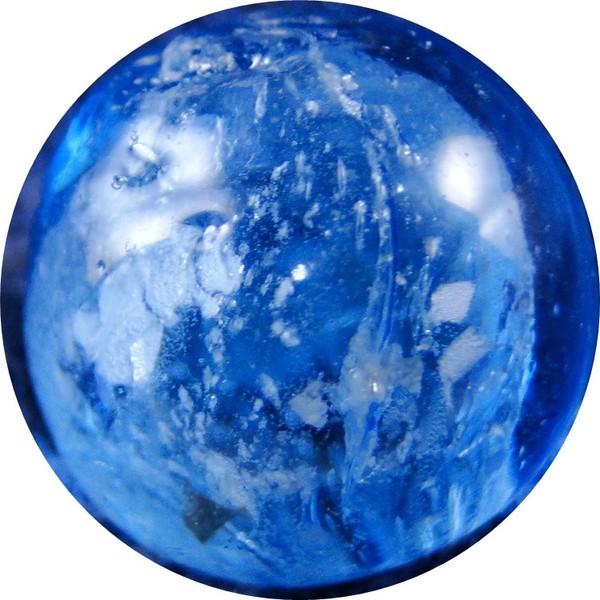 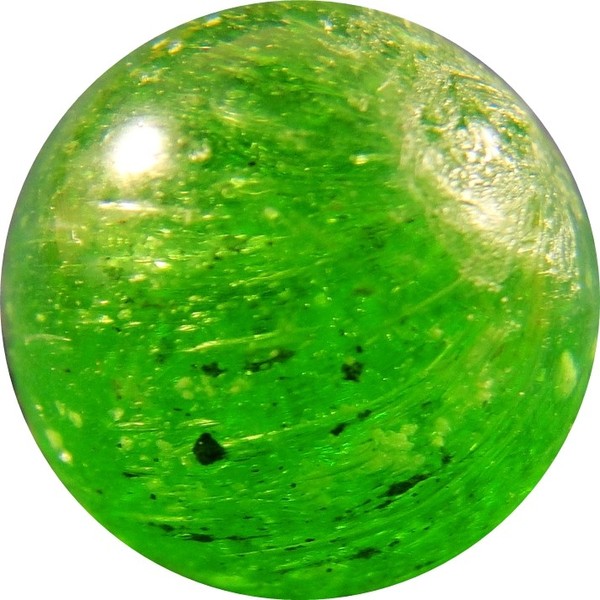 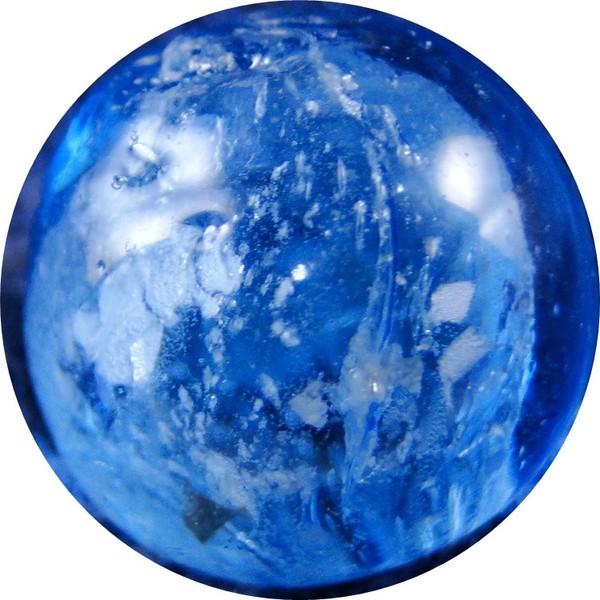 Edge 1
Edge 2
Edge 3
Marbels Table
Marbels Table
Marbels Table
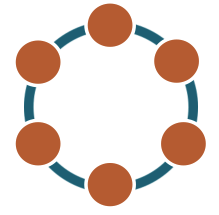 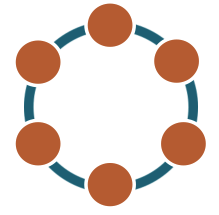 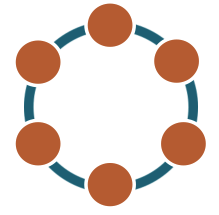 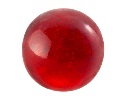 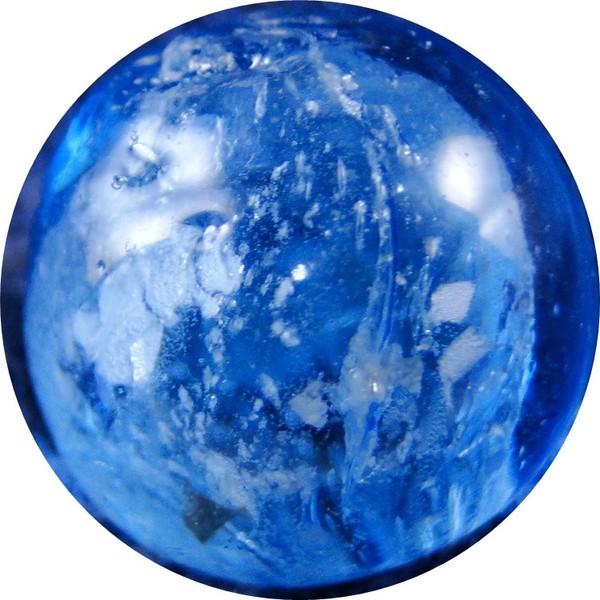 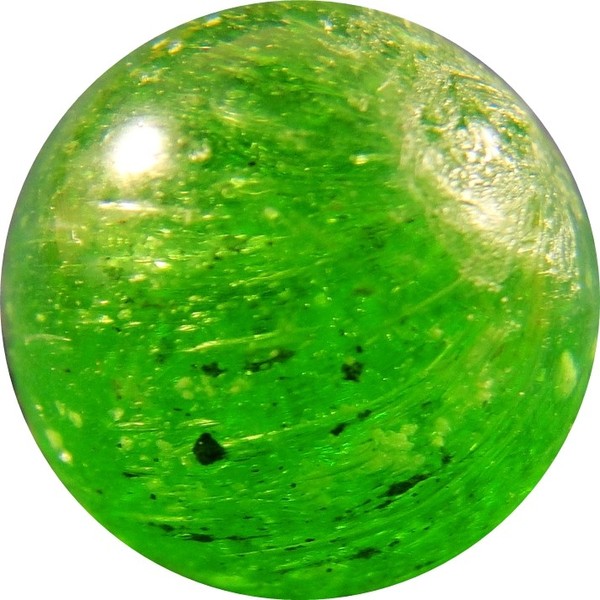 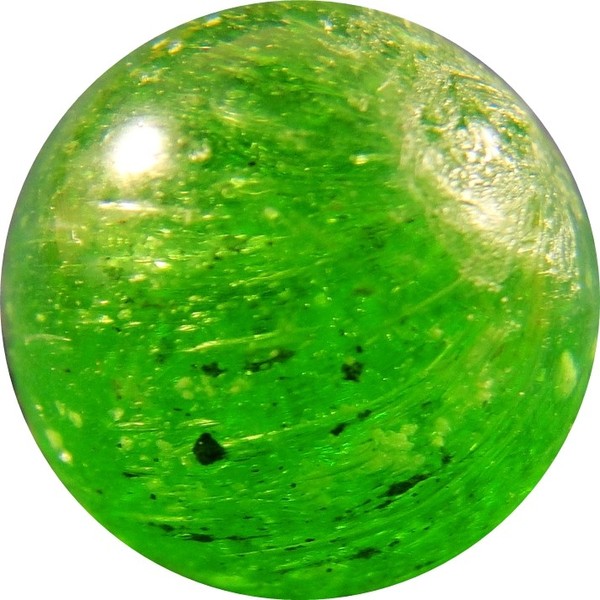 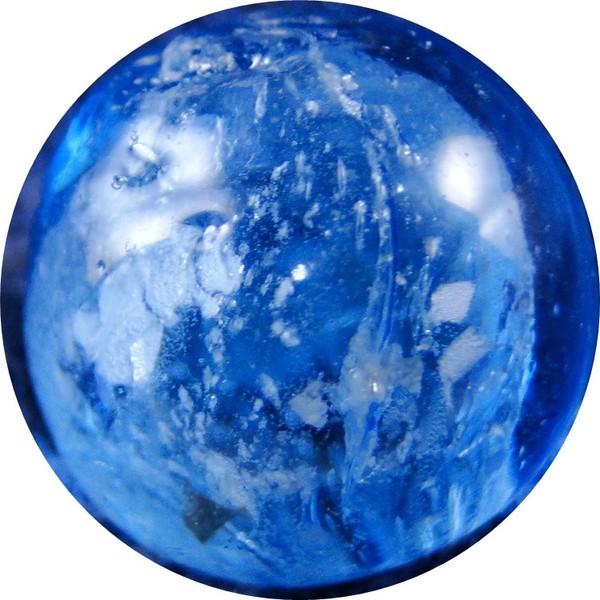 select * from marbles where color = blue
select * from marbles
select * from marbles where color = green
PathStore
Cloud
Marbels Table
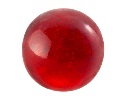 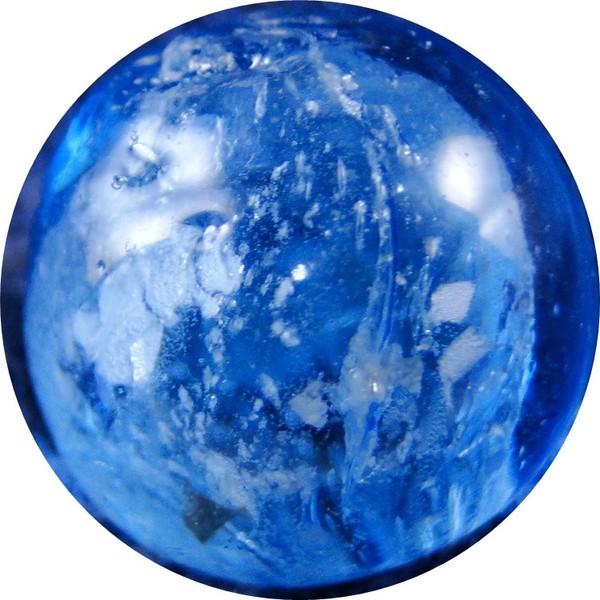 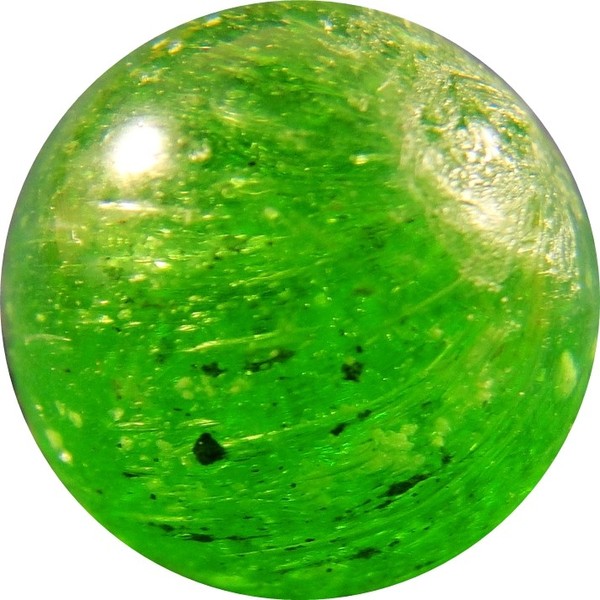 Core 1
Core 2
select * from marbles
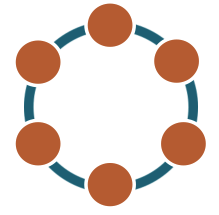 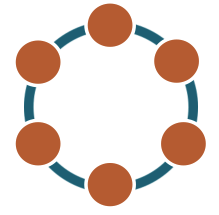 Marbels Table
Marbels Table
select * from marbles
 where color = blue
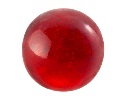 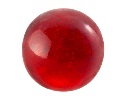 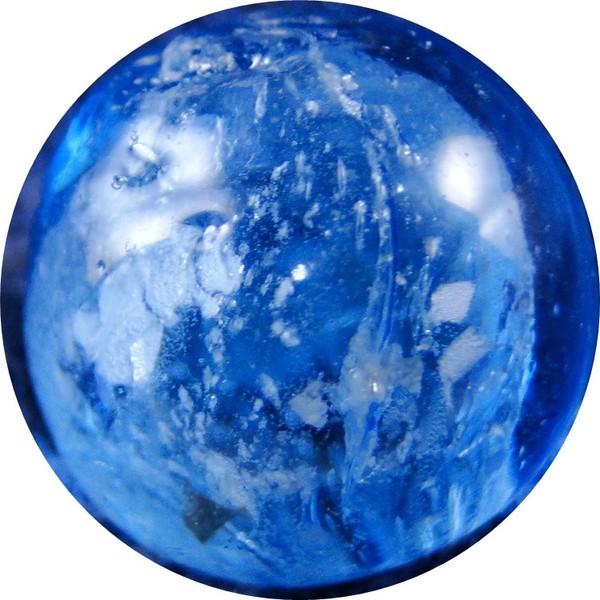 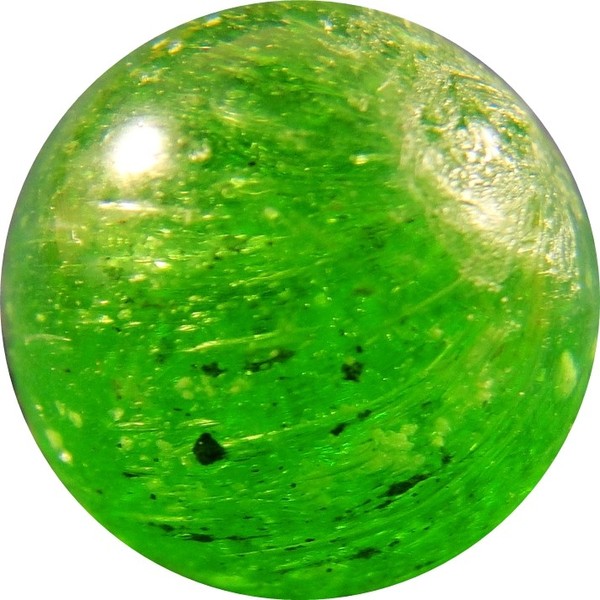 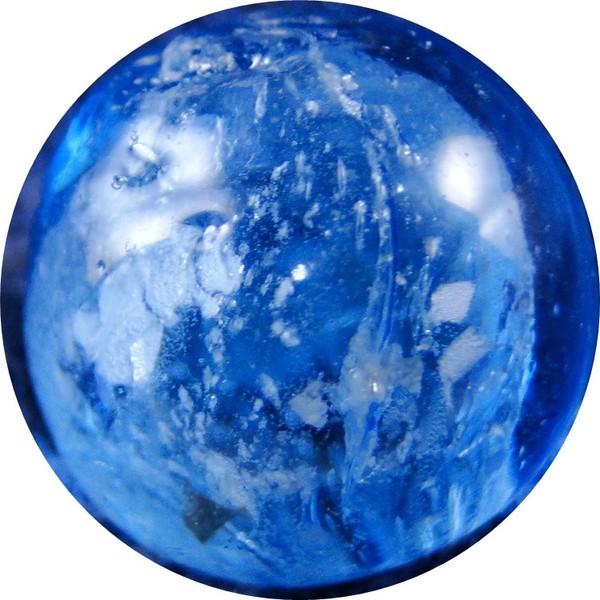 Edge 1
Edge 2
Edge 3
Marbels Table
Marbels Table
Marbels Table
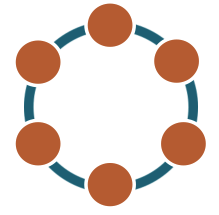 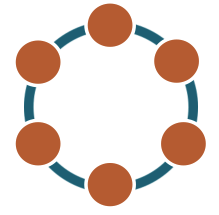 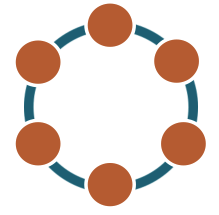 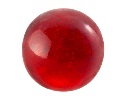 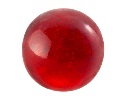 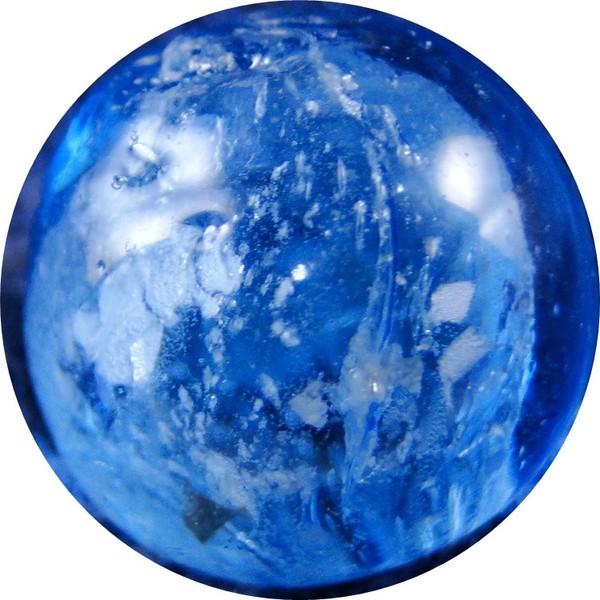 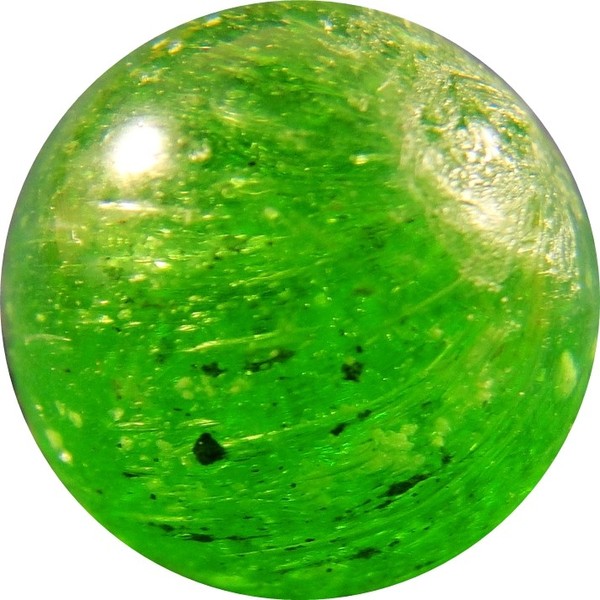 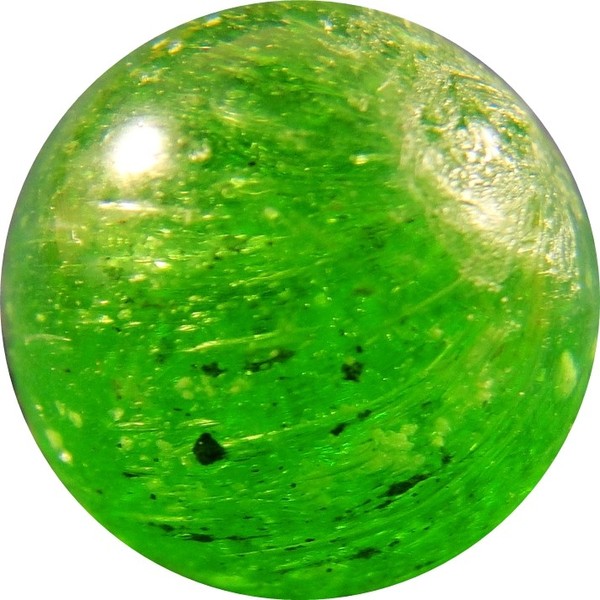 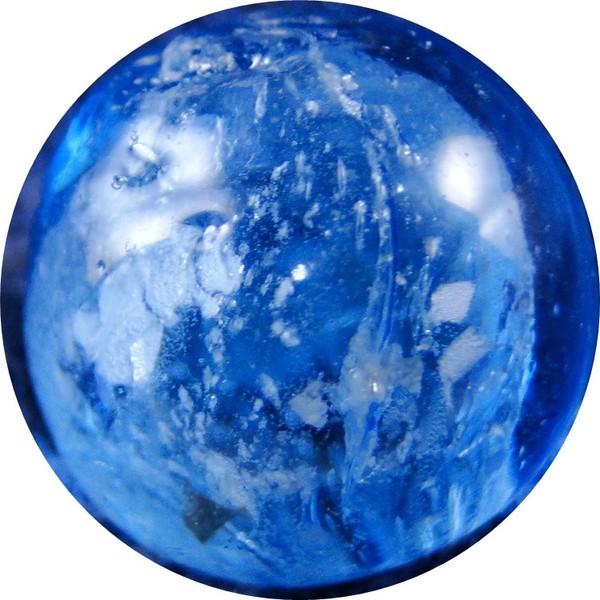 select * from marbles where color = blue
select * from marbles
select * from marbles where color = green
PathExecute
Common execution environment
Serverless model
Stateless function running inside a container
Application consists:
Java Servlets
Common Java libraries, e.g., OpenCV
Statically linked binary (accessed over JNI)
Stored on PathStore
Container/JVM reused across invocations
Can cache state in memory and local file system (/tmp)
Stateless
Container may be reclaimed at any time
Can leverage state caching, but should not rely on it
Persistent state stored on PathStore
Evaluation: Test-Cases
Microbenchmarks
Face detection
OpenCV
Face recognition
OpenCV
IoTStat aggregator
39
Evaluation: Topology
40
[Speaker Notes: Wenlu Hu, Ying Gao, Kiryong Ha, Junjue Wang, Brandon Amos, Zhuo Chen,
Padmanabhan Pillai, and Mahadev Satyanarayanan. 2016. Quantifying the impact
of edge computing on mobile applications. In Proceedings of the 7th ACM SIGOPS
Asia-Pacific Workshop on Systems. ACM, 5.]
Application Deployment Time
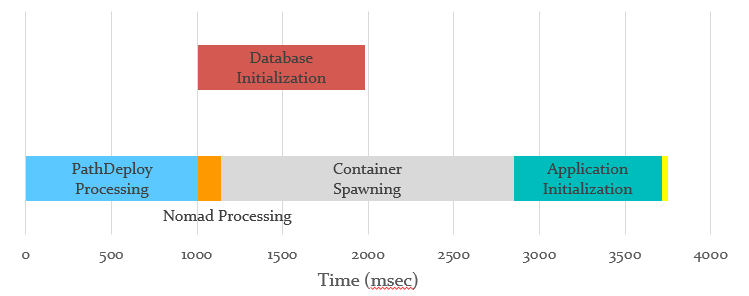 HelloWorld Application deployed on the edge node

Downloading and deploying a minimal container (only JVM) from a cloud location is 13.2 seconds
41
PathStore Read Miss
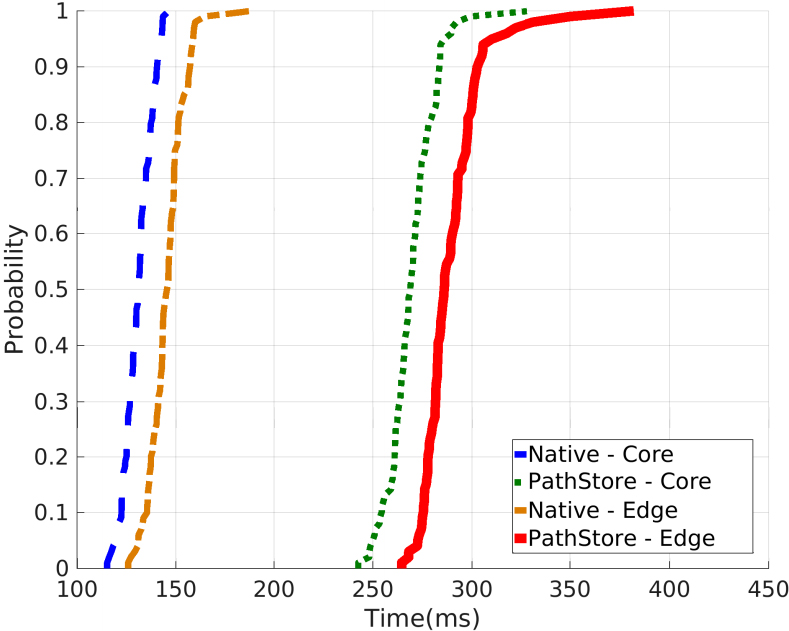 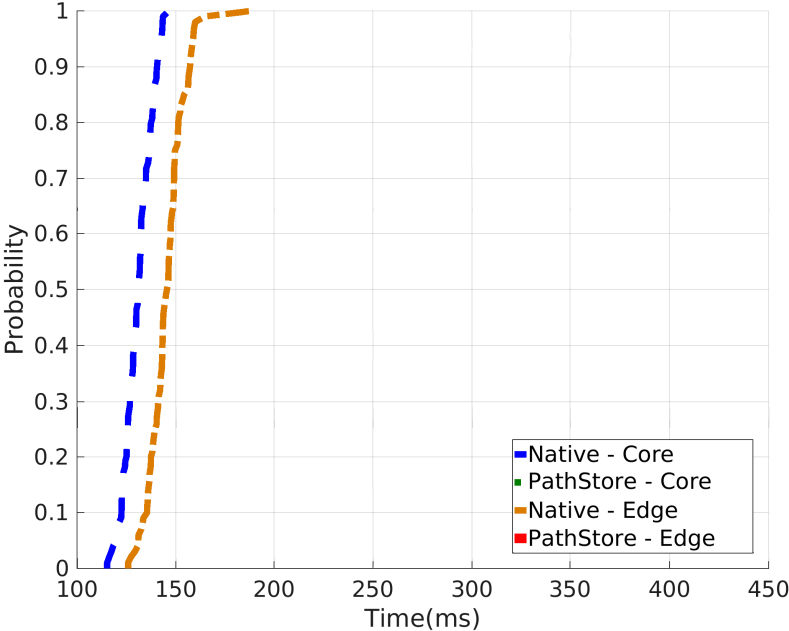 PathStore Read Hit
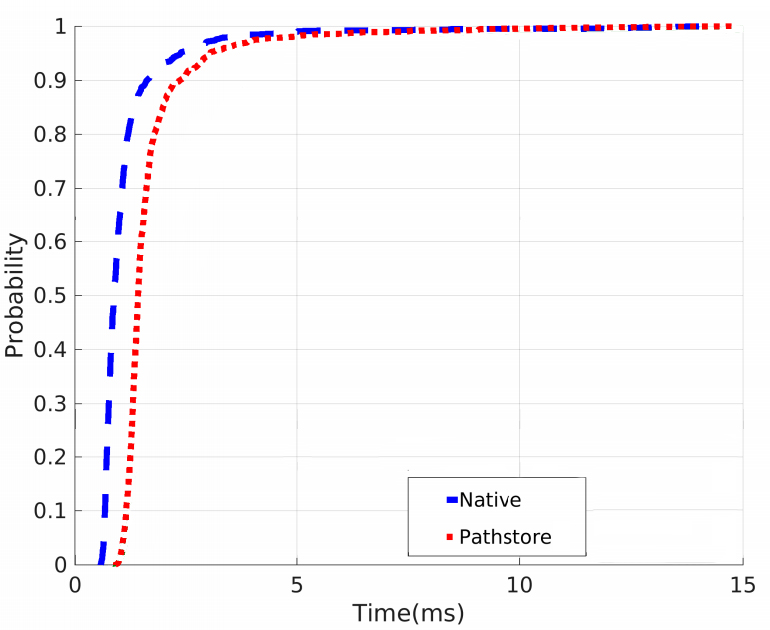 Data Propagation Time
82.8 ms
263.6 ms
Cloud
Core1
Core2
37 ms
9.8 ms
Edge1
Edge2
Edge3
Face Recognition
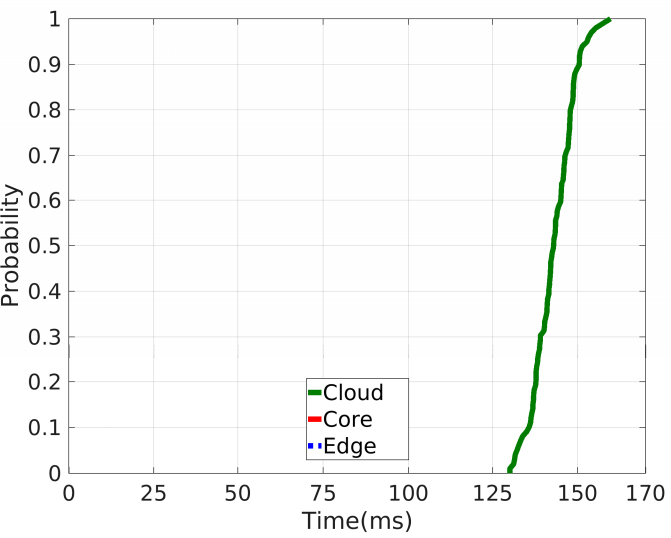 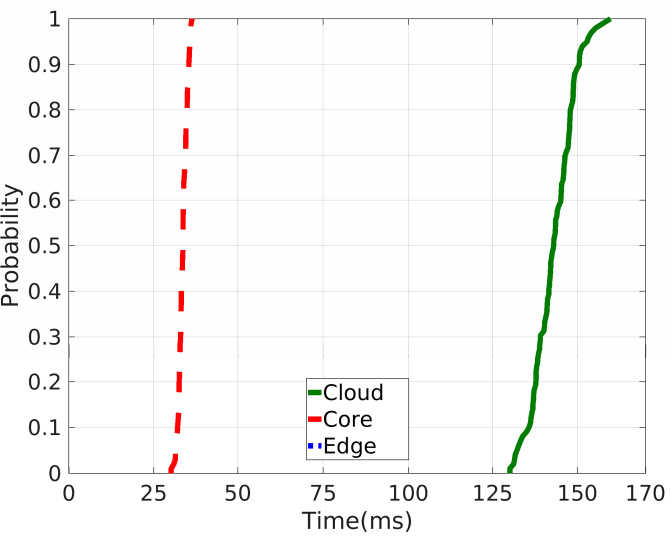 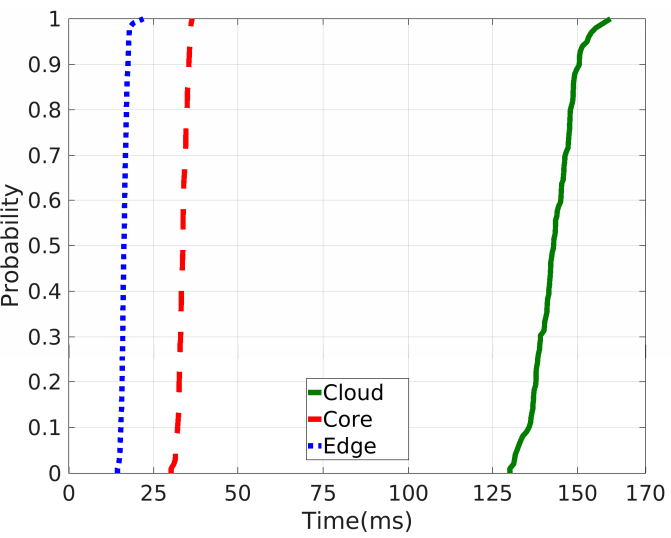 Conclusion
Path computing
a new paradigm that enables processing and storage on a progression of datacenters interposed along the geographical span of the network
CloudPath, a new platform that implementsthe path computing paradigm
Eventual consistent storage service that automatically replicates application state on-demand acrossthe multiple datacenter tiers
Deploys applications that are consisted of short-lived and stateless functions and can be rapidly instantiated on-demand
Fast
Easy to program
Future work
Improved support for user mobility
Additional consistency models
Disconnected operation
Streaming, multi stage data reduction
More applications
Questions
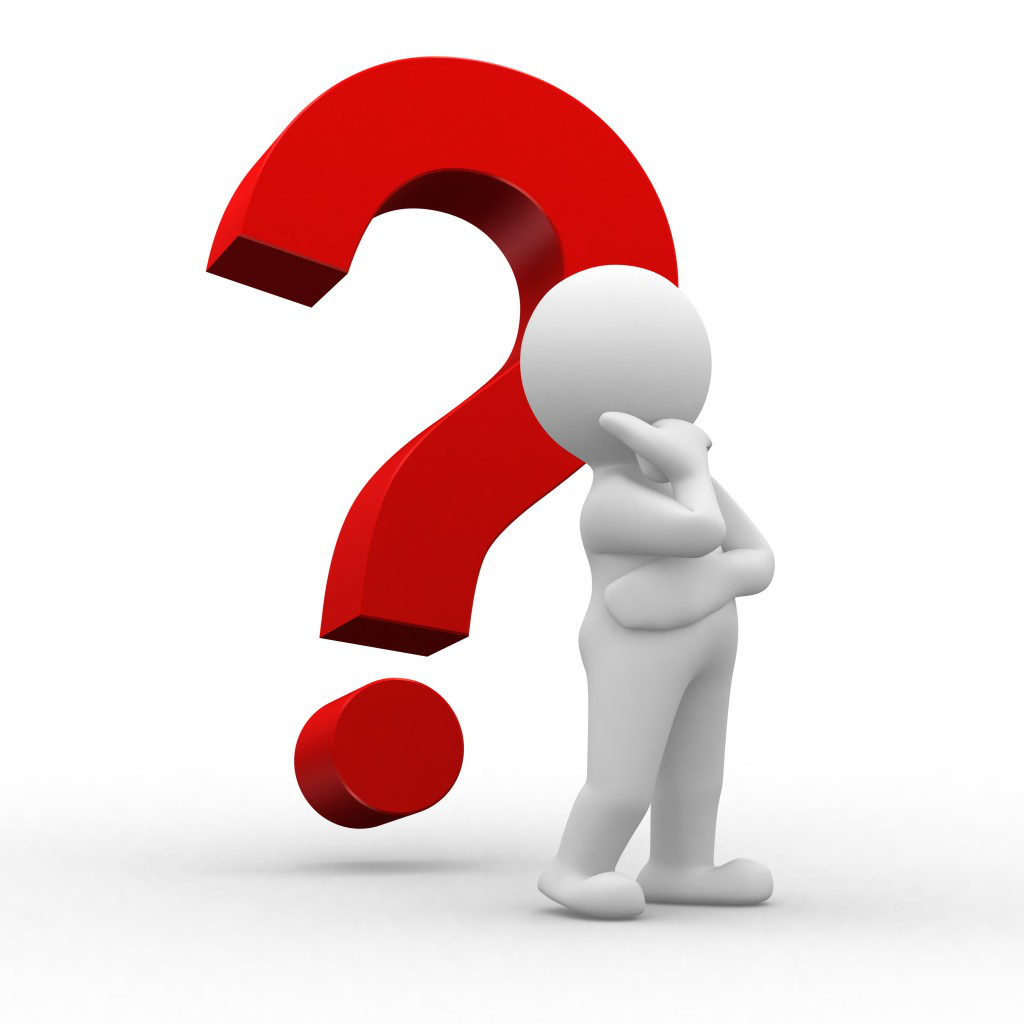 48